www.principiaprep.com
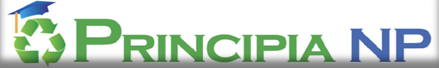 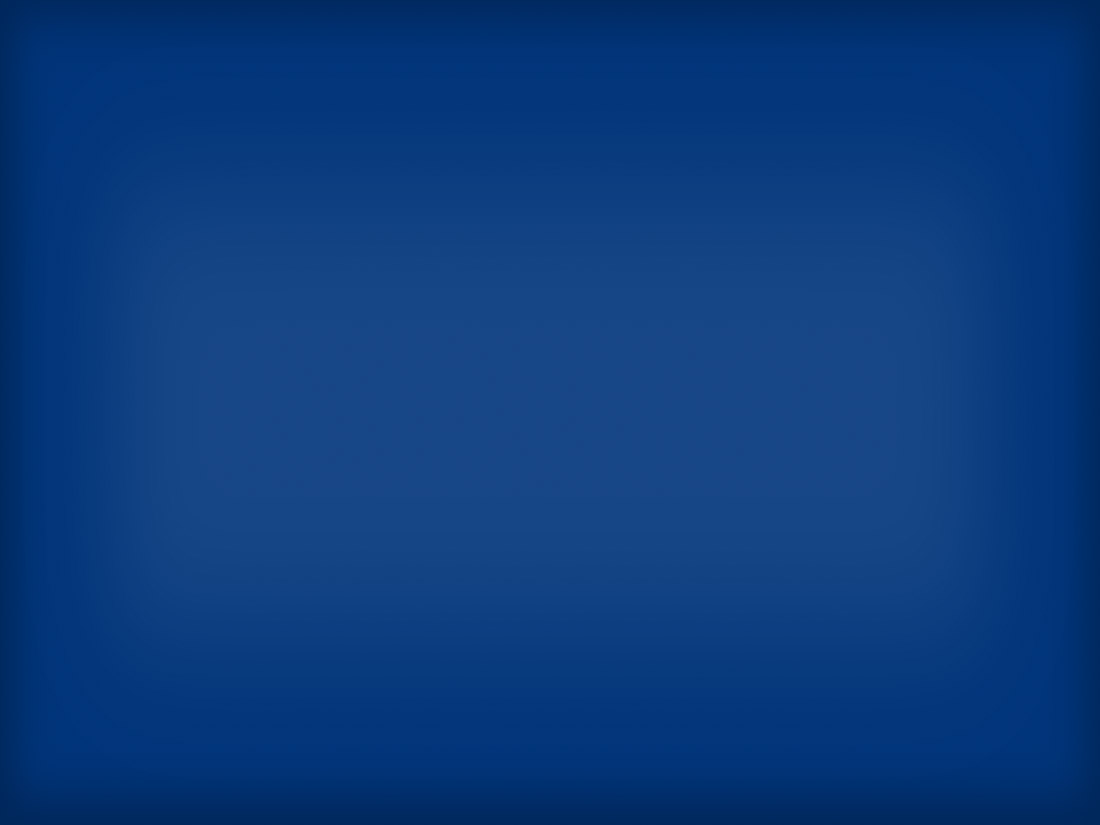 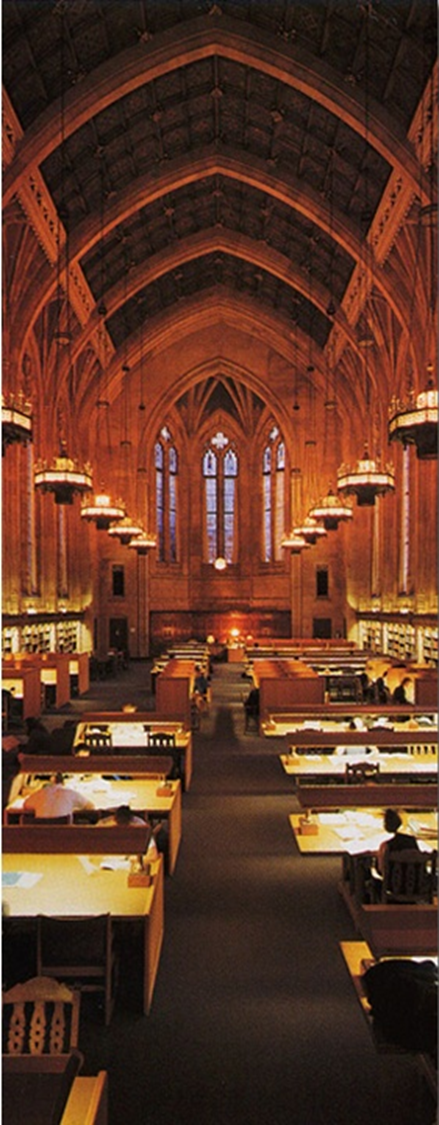 WELCOMEParents and Studentsto “The Financial Aid Game”
Principia Prep’s Mission Statement:
The primary mission of Principia Prep is to educate parents and students about the financial aid and admissions process
www.principiaprep.com
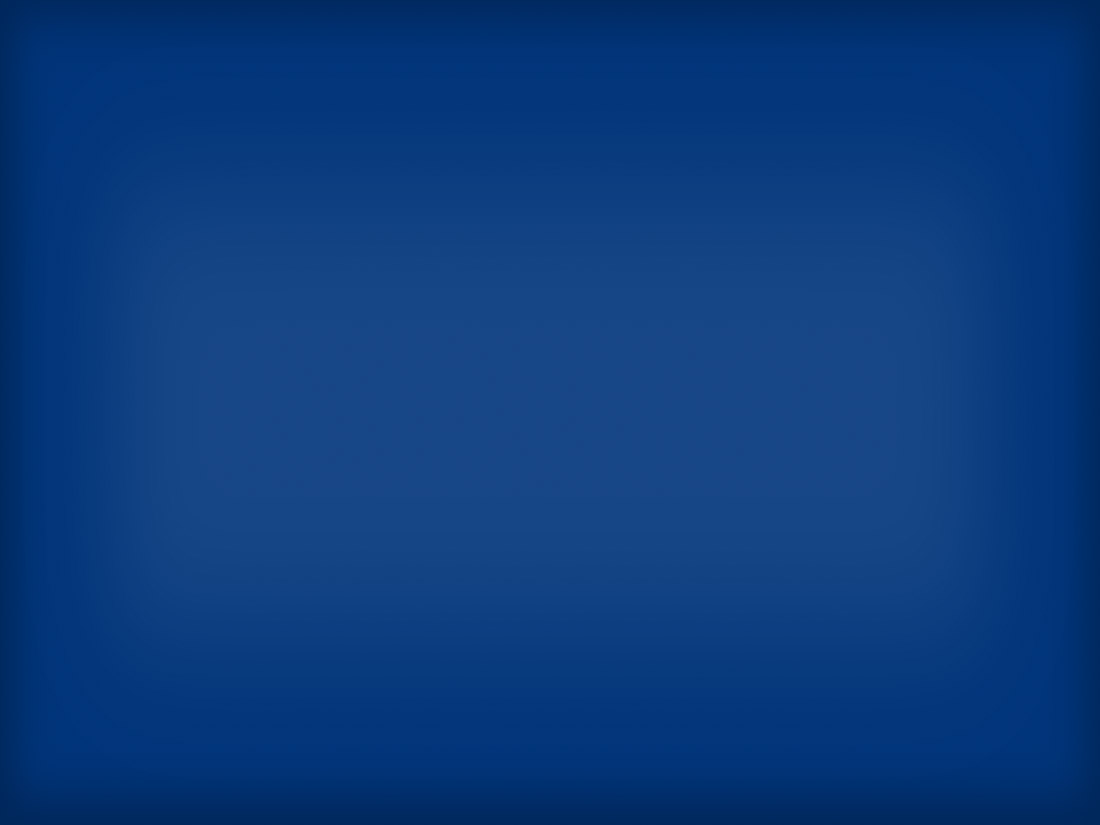 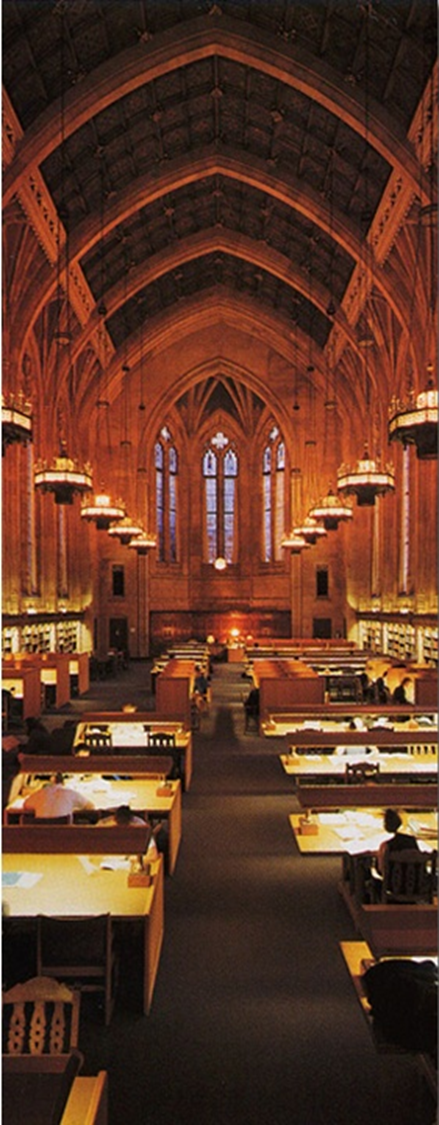 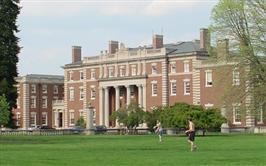 Presentation Outline
The Good
The Bad
The Ugly
What is Financial Aid
The FAFSA Form & The CSS Profile Form
Award Letter
What will college really cost my family?
Will my family qualify for Aid?
What are my families options for paying for college
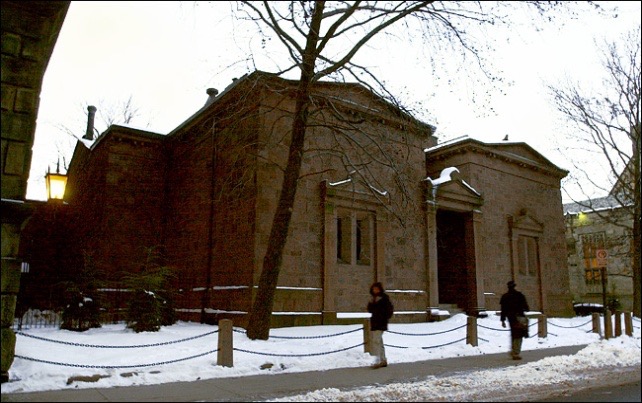 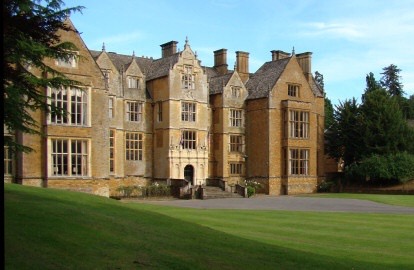 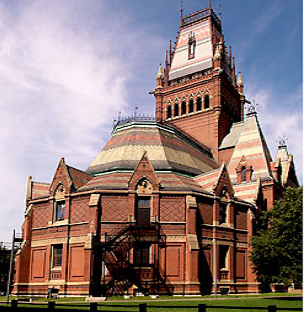 www.principiaprep.com
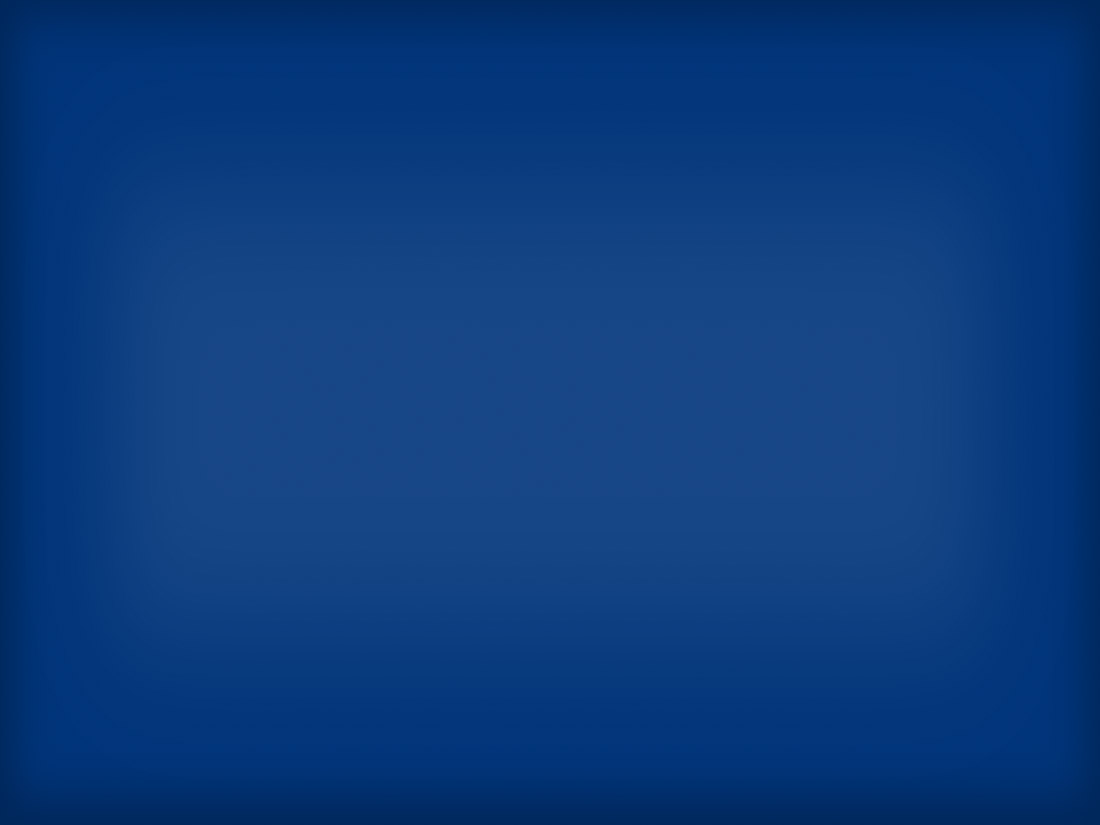 4Years or 5?
College’s require 124 to 128 Credits to graduate a 4 year institution 

12CR X 2 (Semester Per Yr) = 24 X 4 (Year in School) = 96 Credits

15CR X 2 (Semester Per Yr) = 30 X 4 (Year in School) = 120 Credits

15CR (Each Semester 3 Yr) + 2 Summer & Winter = 126
                                90 Credits          +            36 Credits
6 and 7 year plans also available
www.principiaprep.com
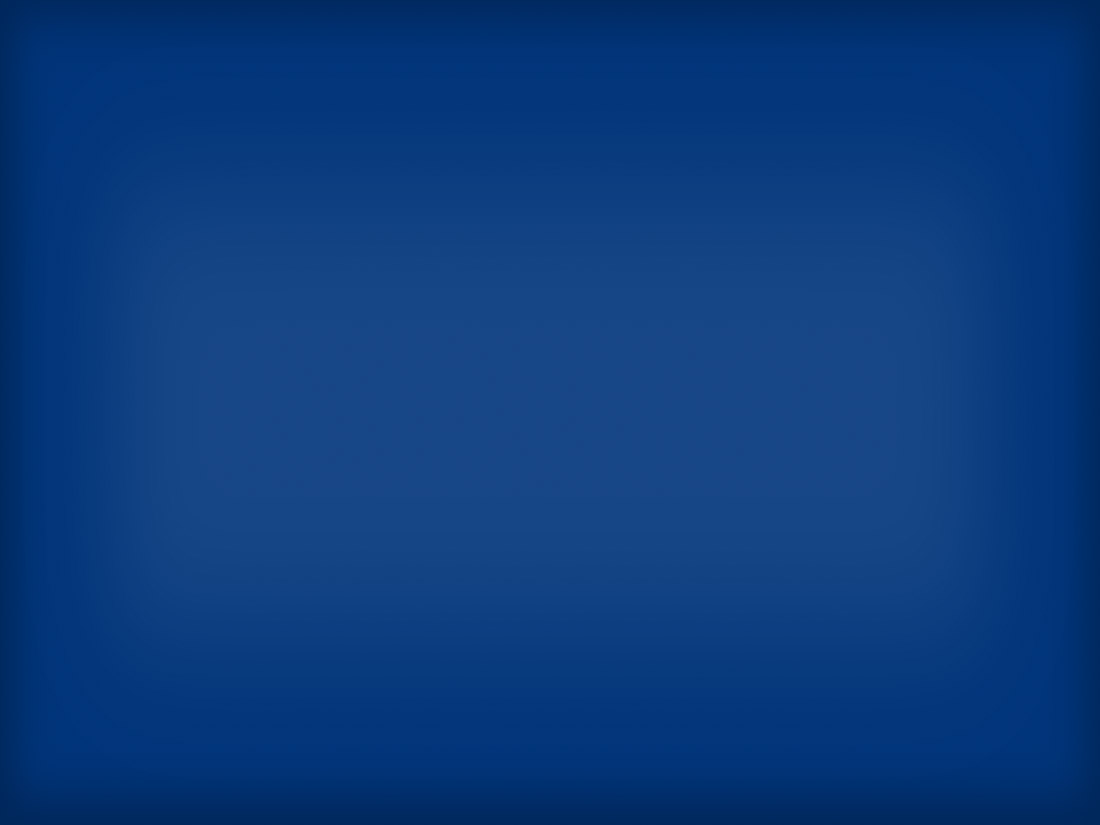 The Bad
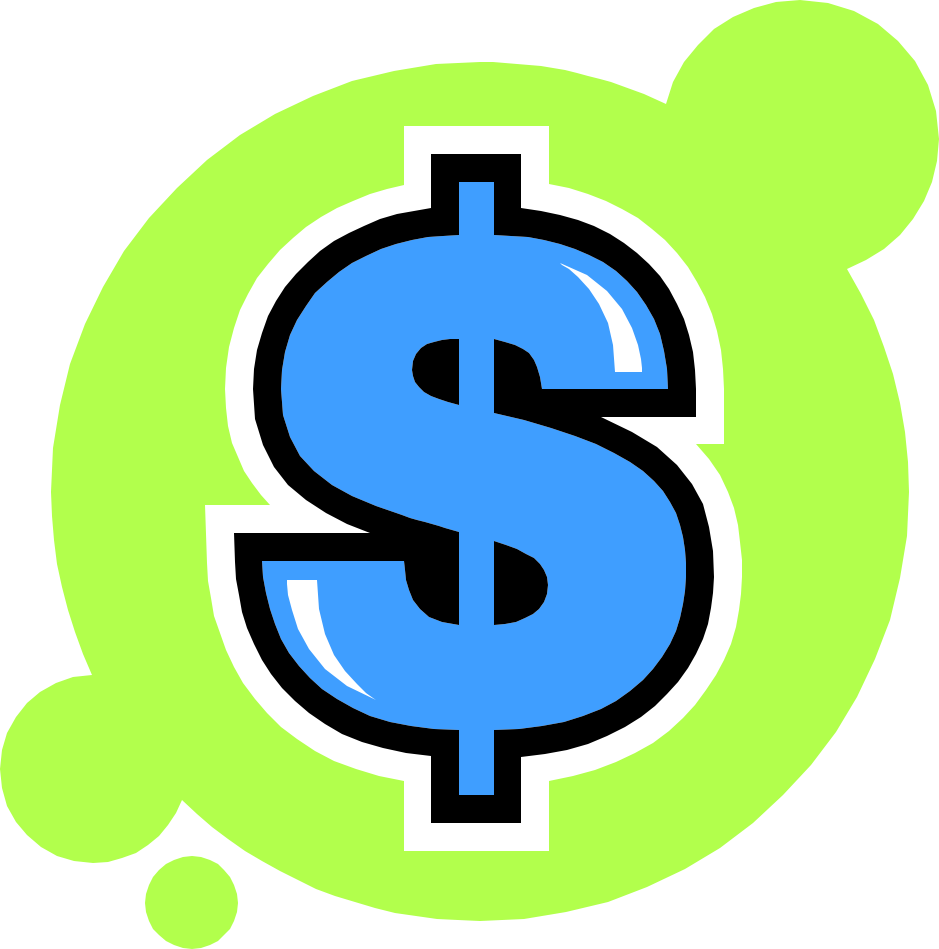 Average College Cost 
• Public $14,000 to $35,000
 Private  $30,000 to $60,000
 Elite $60,000 to $85,000
www.principiaprep.com
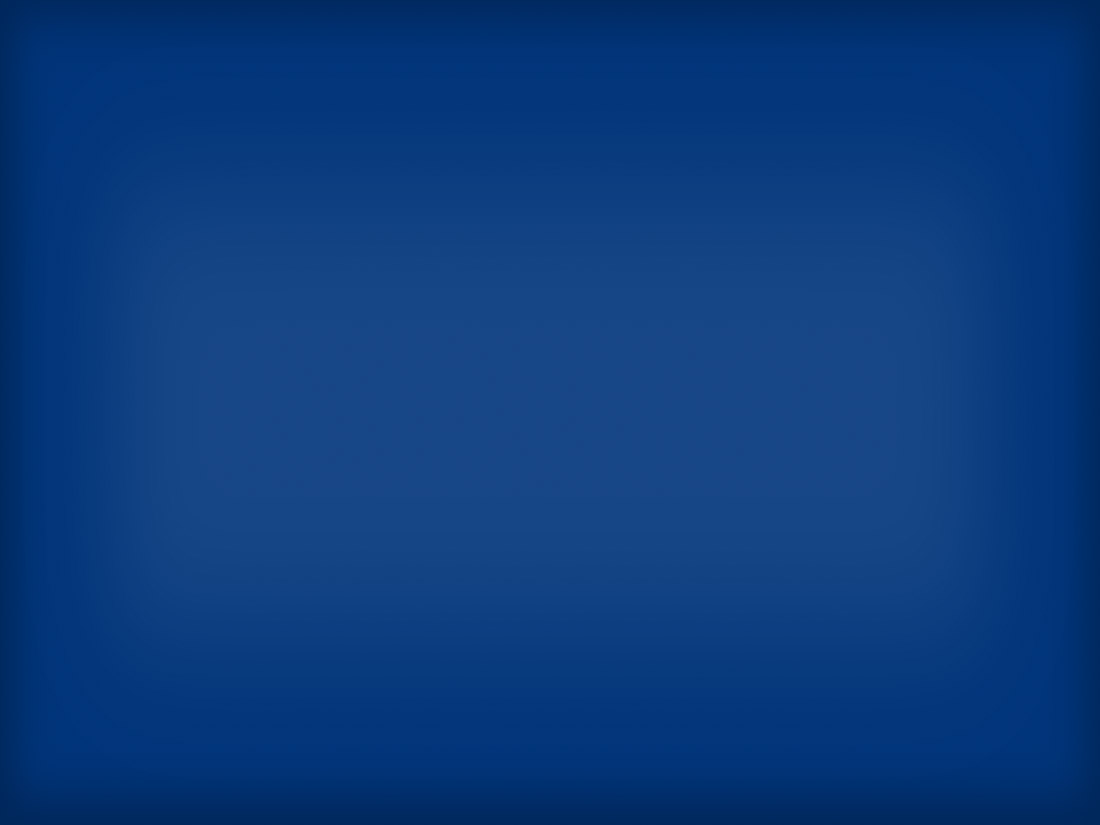 They have now crossed over $70,000
Columbia Univ.   $82,385
Fordham Univ.    $76,955
NYU                    $76,757
George W. Univ.  $75,907  
Drew Univ.          $58,944
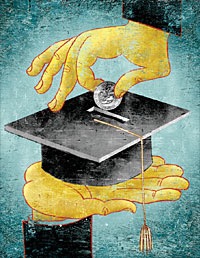 * Numbers account for tuition, room and board and misc cost
www.principiaprep.com
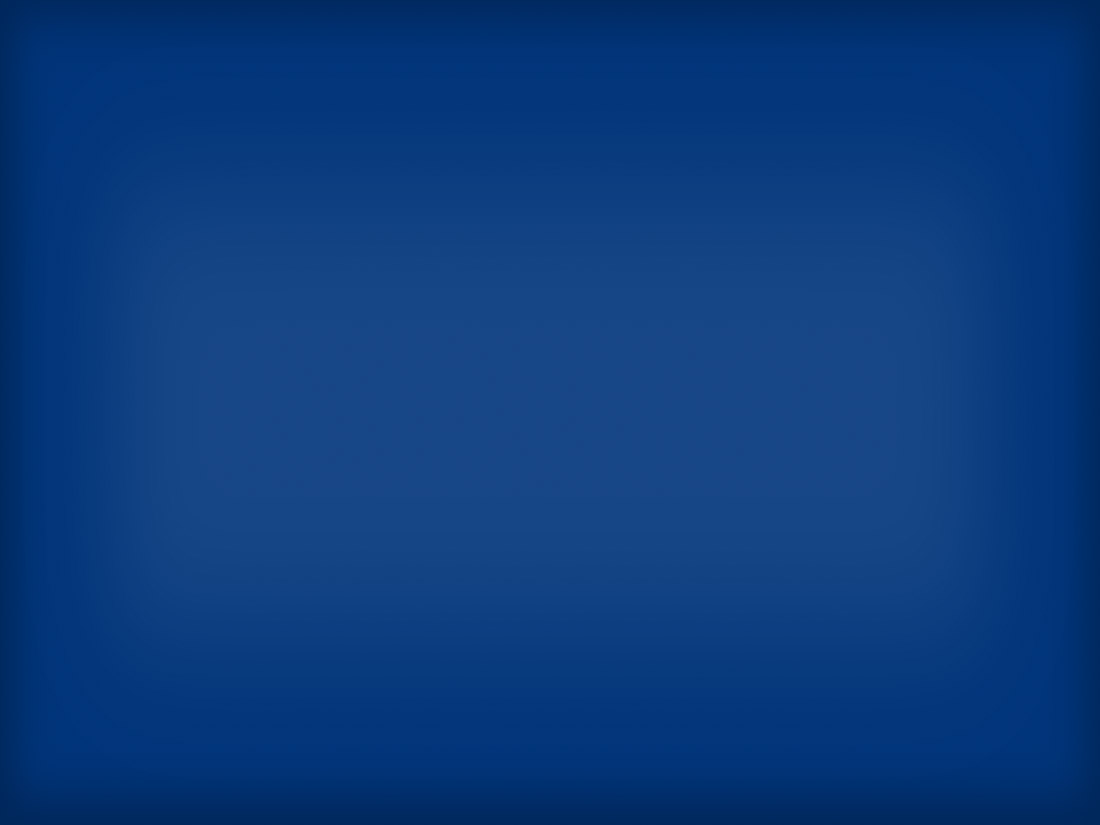 Are you Financially Fit or Academically Sound
Where is your advantage
GPA & SAT
Family Finances
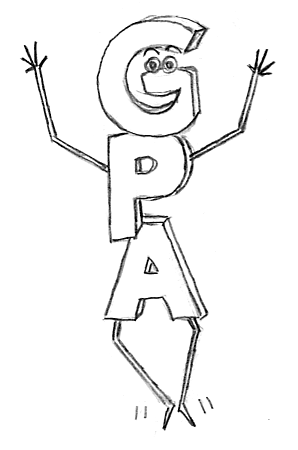 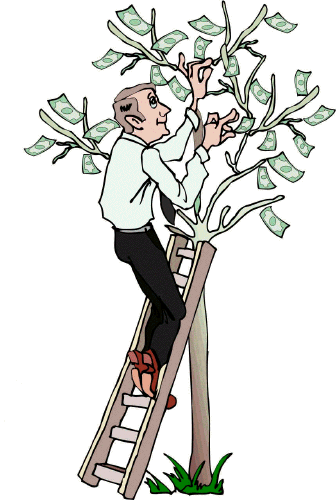 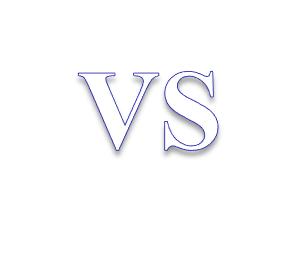 www.principiaprep.com
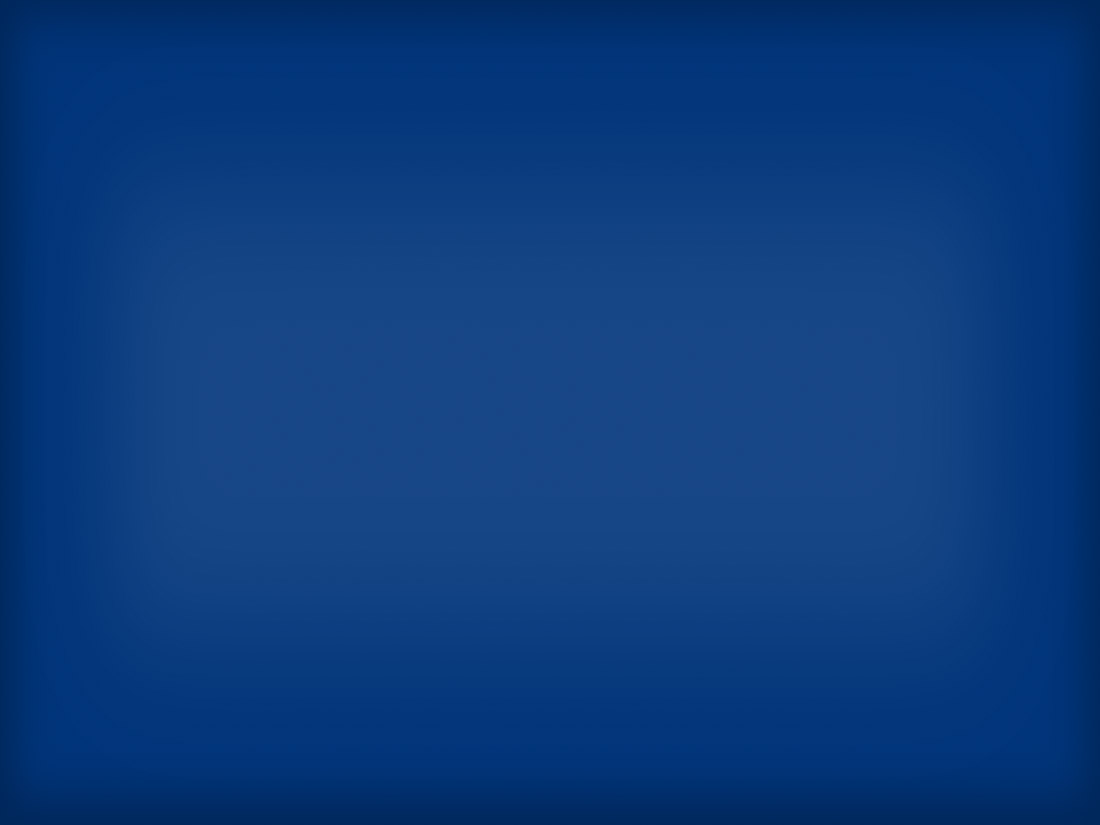 Merit Aid
Academic
	GPA, Class Standing, SAT Score
Athletic
	Scholarship or help with admission
Neglected Resources
  College’s own money
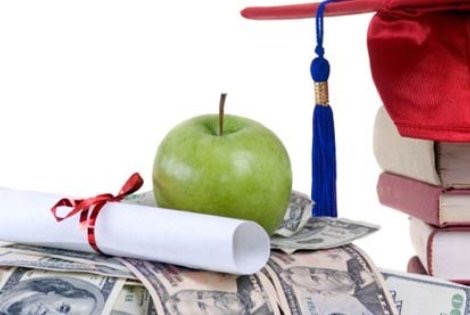 www.principianp.com
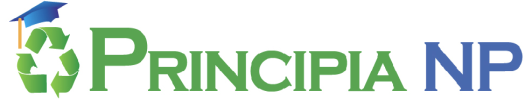 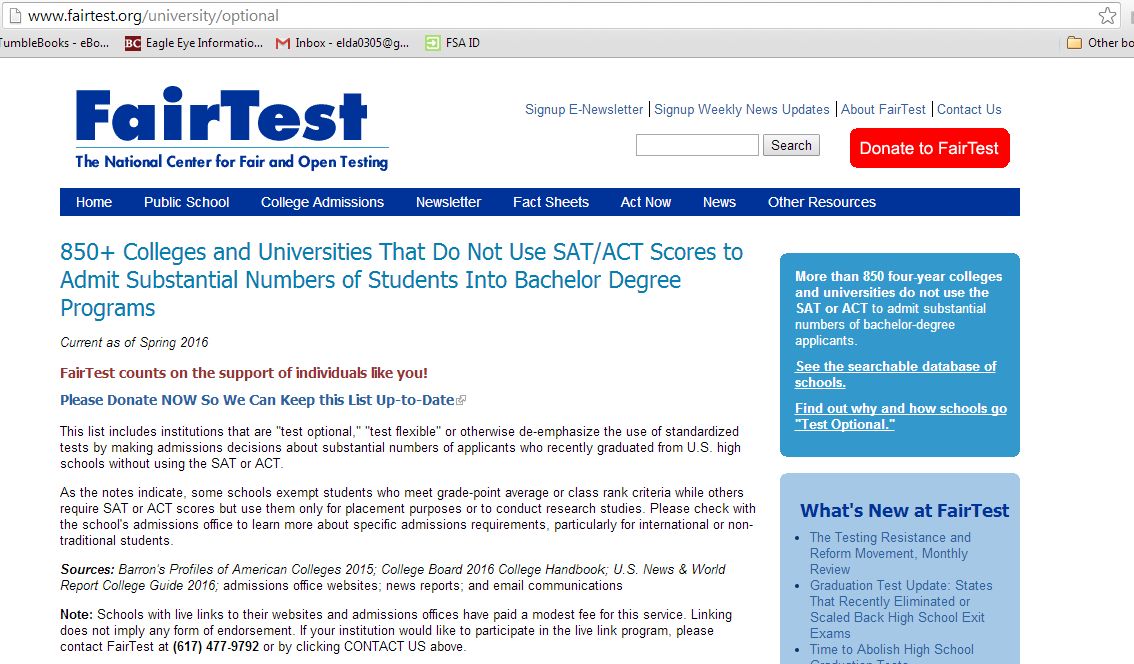 WWW.FAFSA.GOV
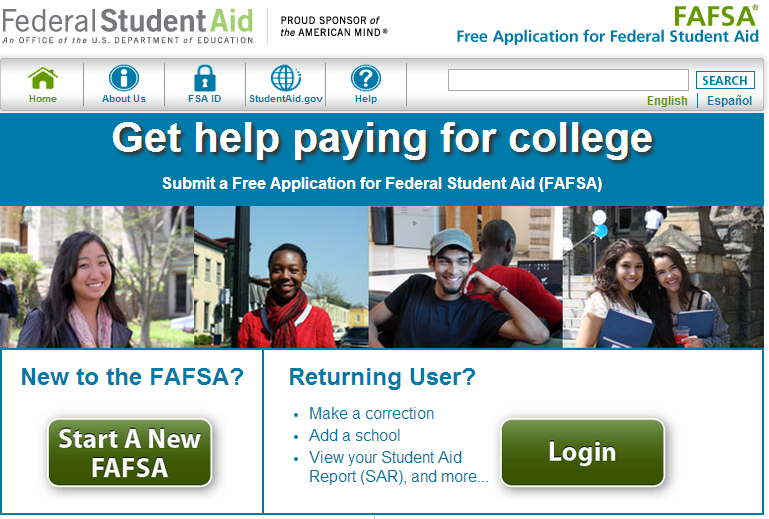 Online or Paper form
What is your best bet
Application Fees
Reliability
Making deadlines 
Making it easy
Paper forms are becoming extinct
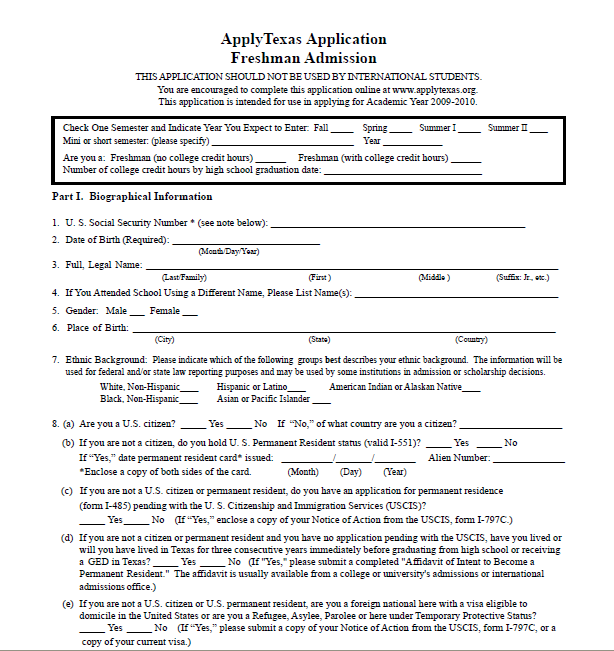 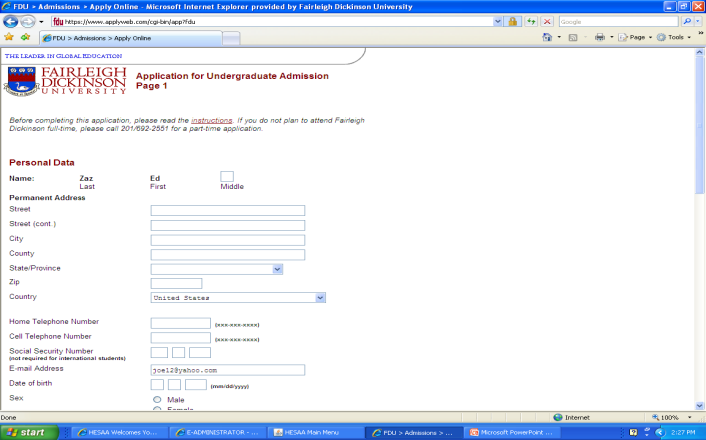 www.principiaprep.com
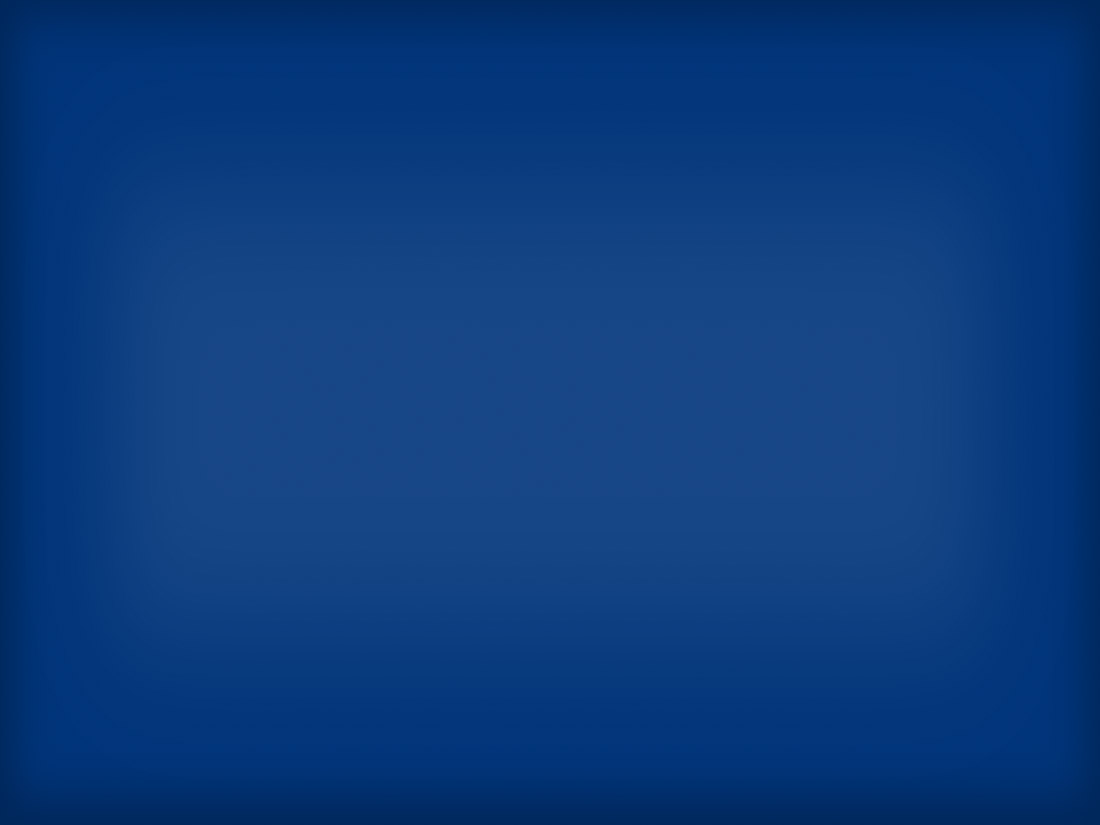 HOW DO I QUALIFY?
COST OF ATTENDANCE (COA)
MINUS
EXPECTED FAMILY CONTRIBUTION (EFC)

FINANCIAL NEED
www.principiaprep.com
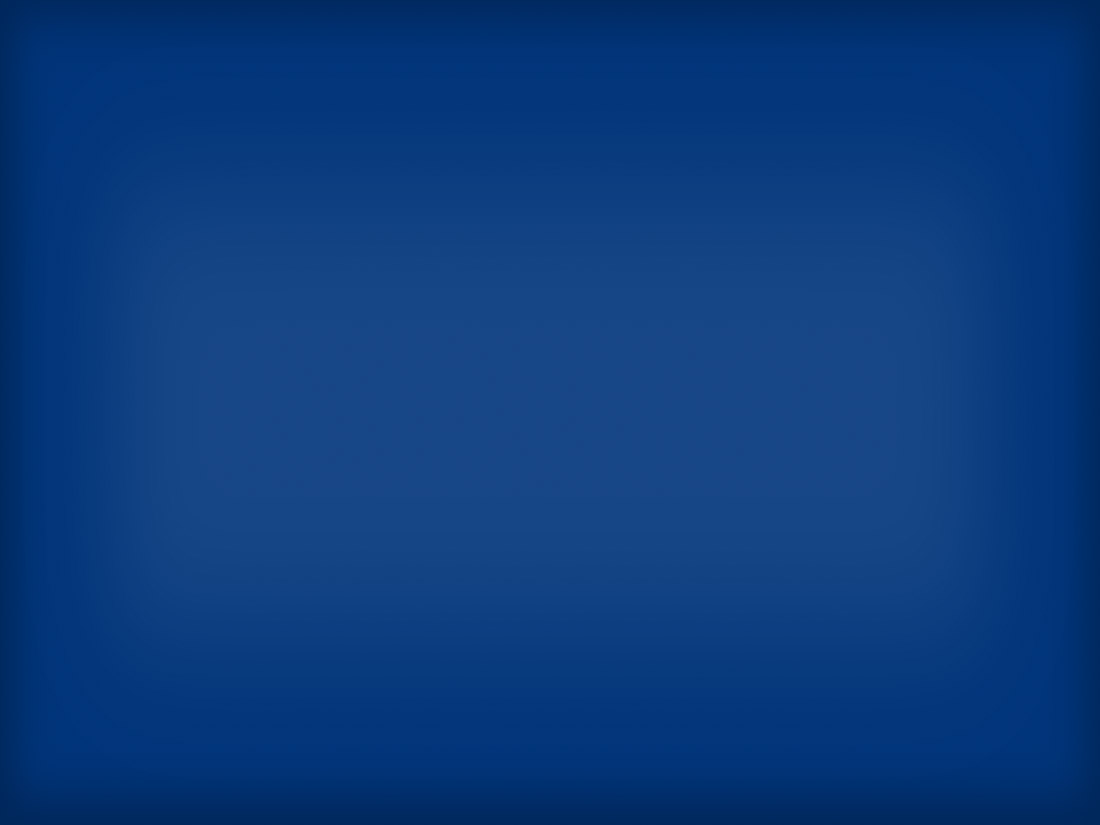 WHAT COMPRISES COA?
TUITION AND FEES
ROOM AND BOARD
PERSONAL EXPENSES
BOOKS, SUPPLIES, COMPUTER
TRANSPORTATION
LOAN FEES
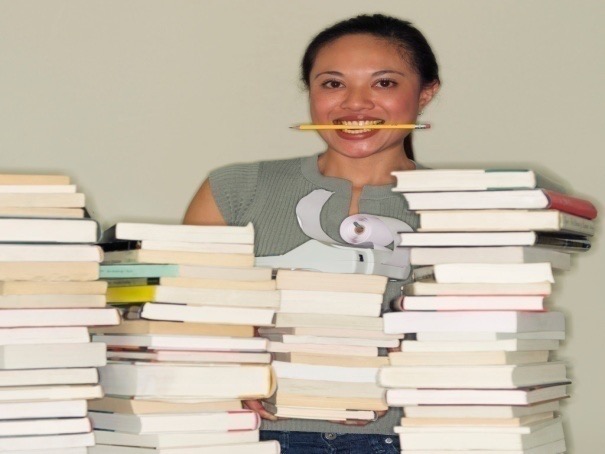 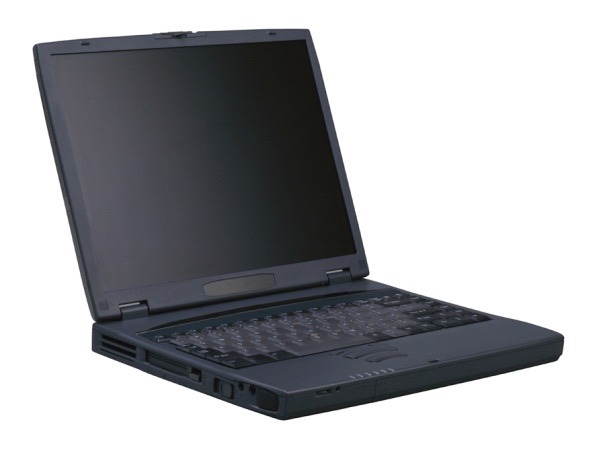 www.principiaprep.com
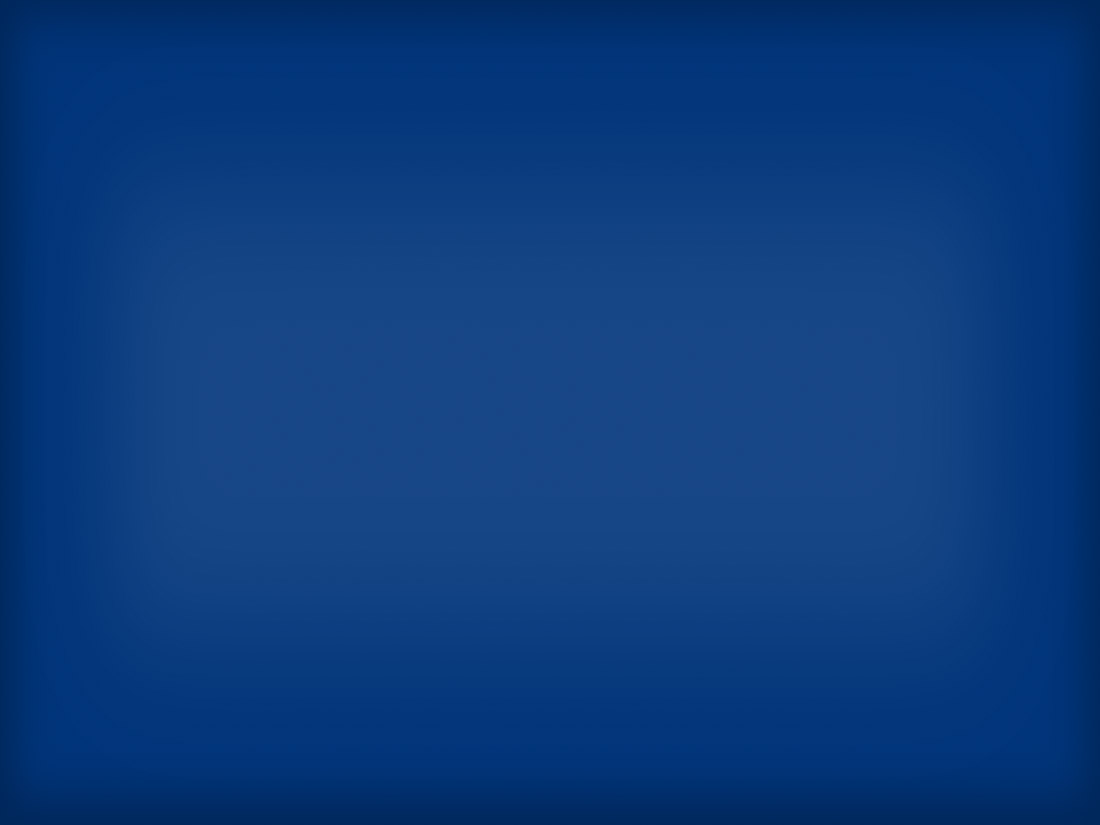 Which Form Do I fill Out?
FAFSA FORM
CSS PROFILE
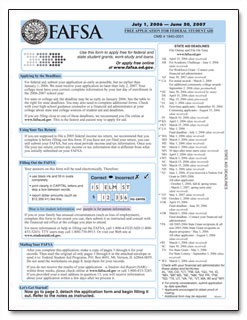 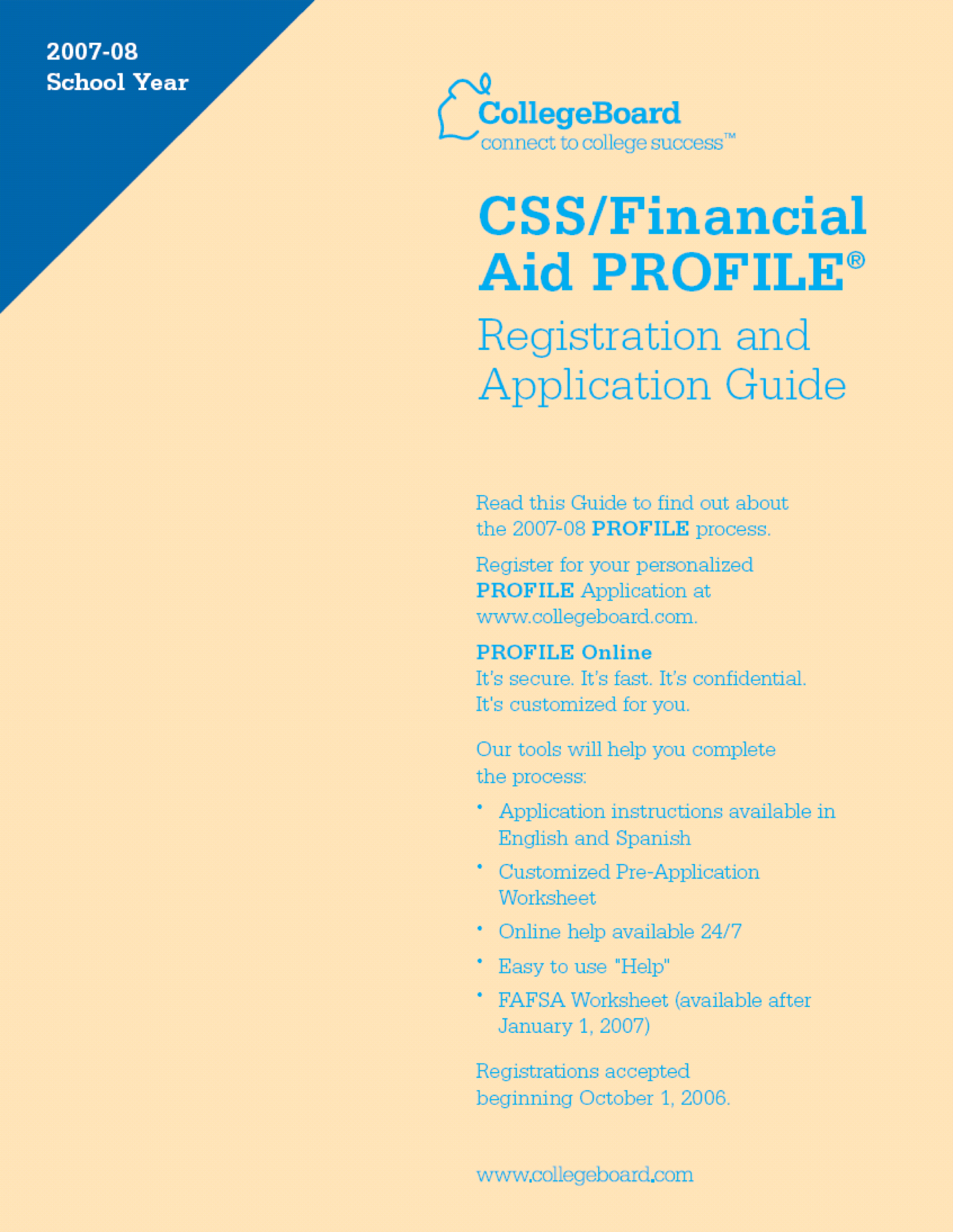 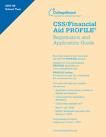 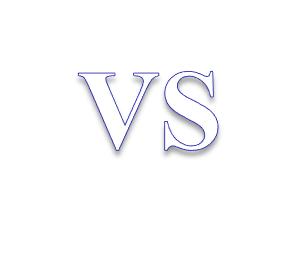 www.principianp.com
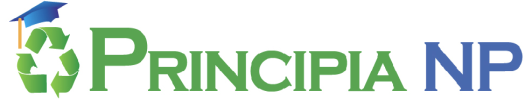 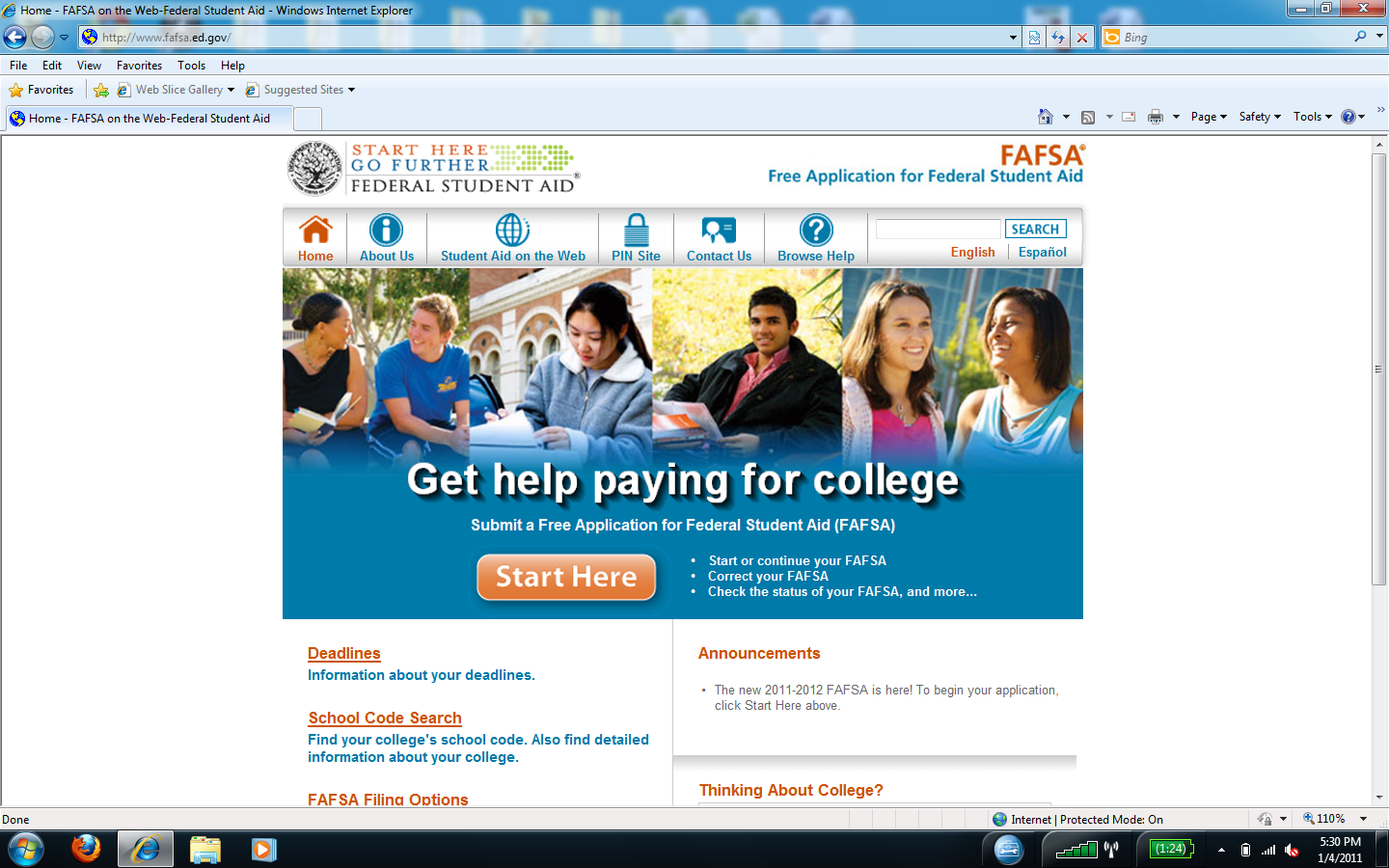 WWW.FAFSA.ED.GOV
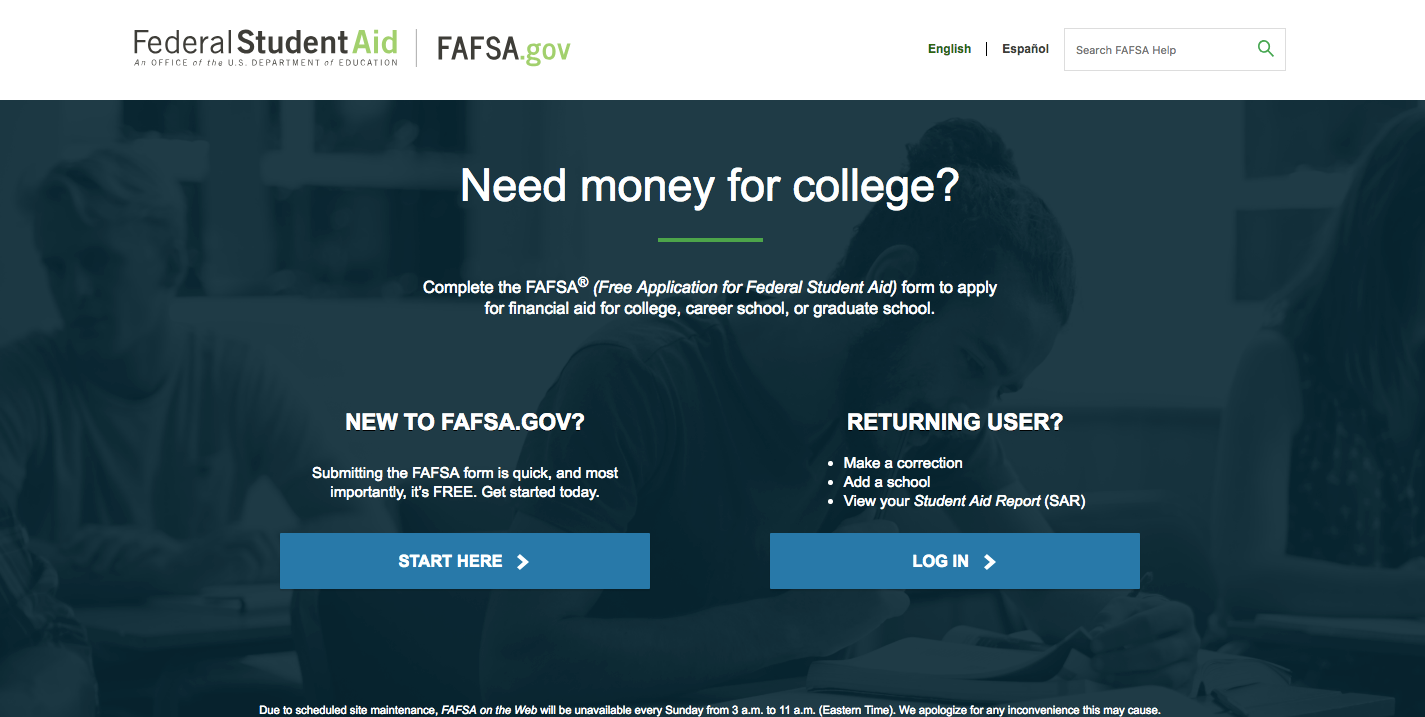 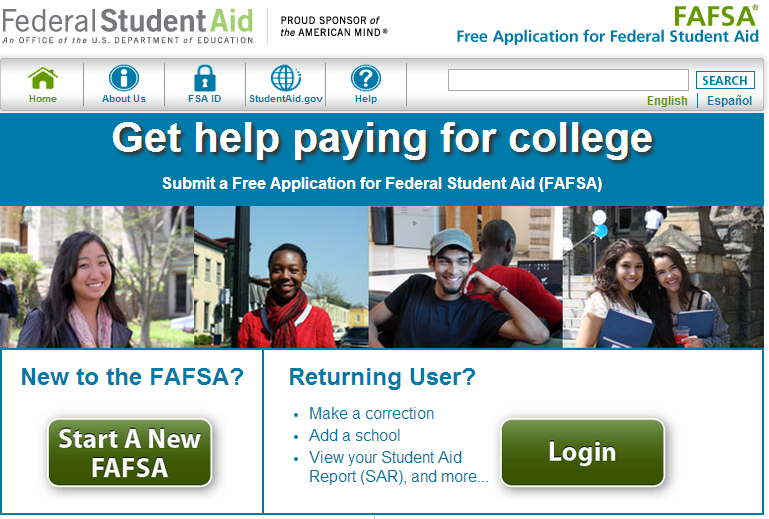 Online or Paper form
What is your best bet
Application Fees
Reliability
Making deadlines 
Making it easy
Paper forms are becoming extinct
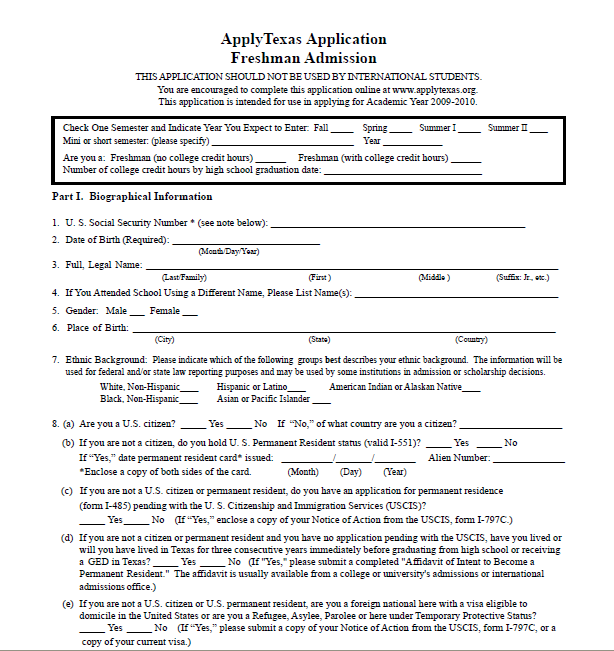 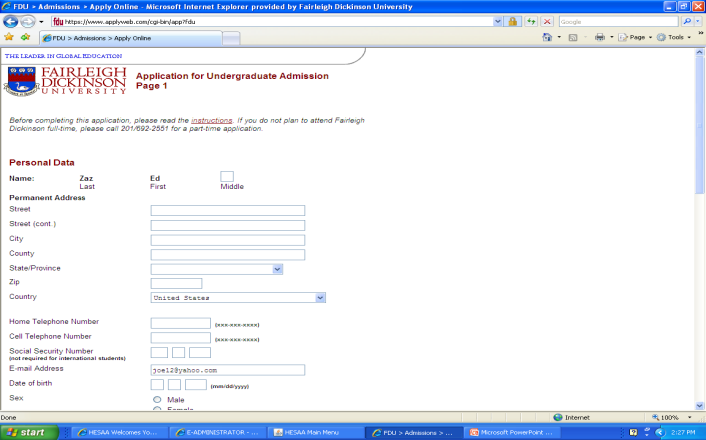 www.principiaprep.com
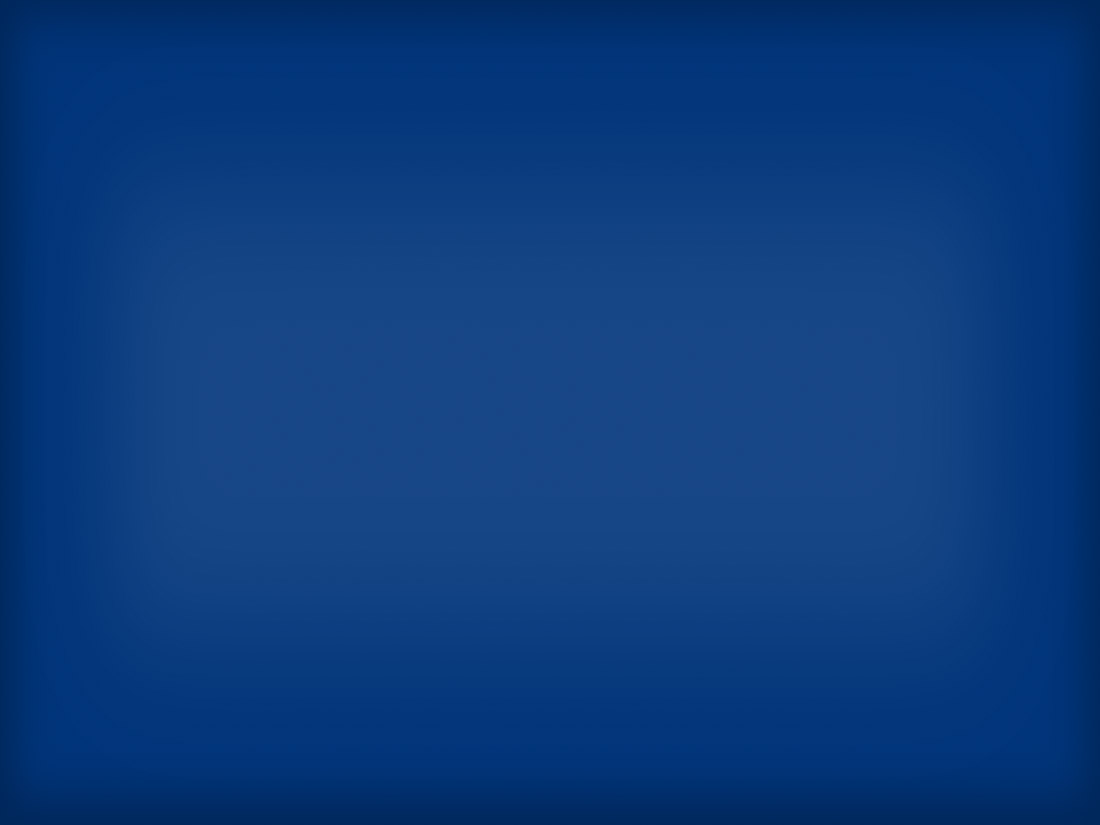 Applicants and parents will be instructed to provide financial
information from their 2018 tax return
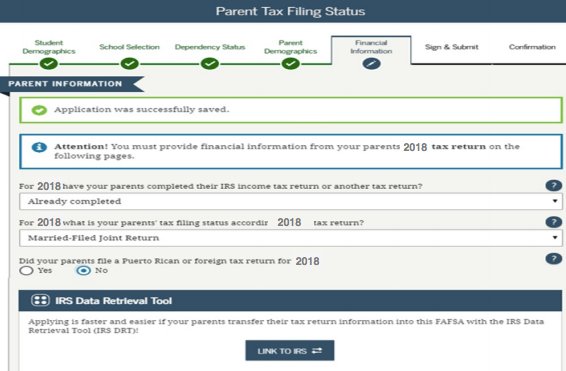 www.principiaprep.com
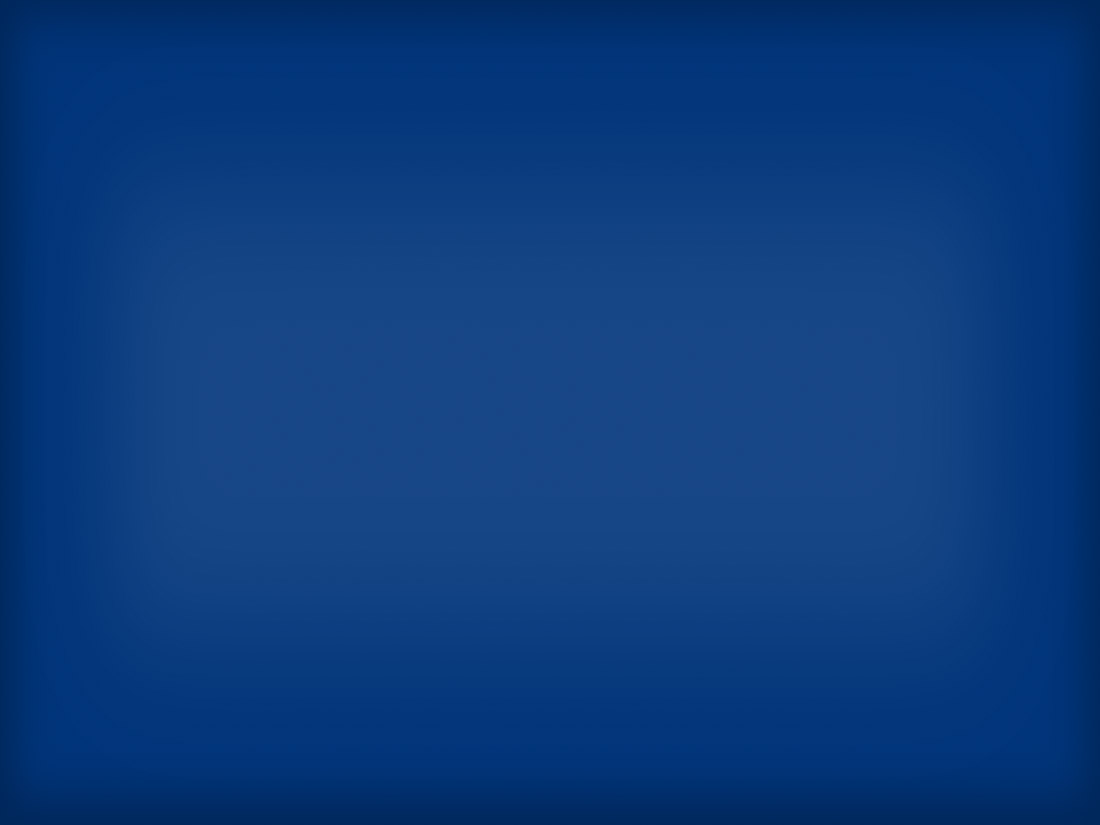 Fafsa Counts
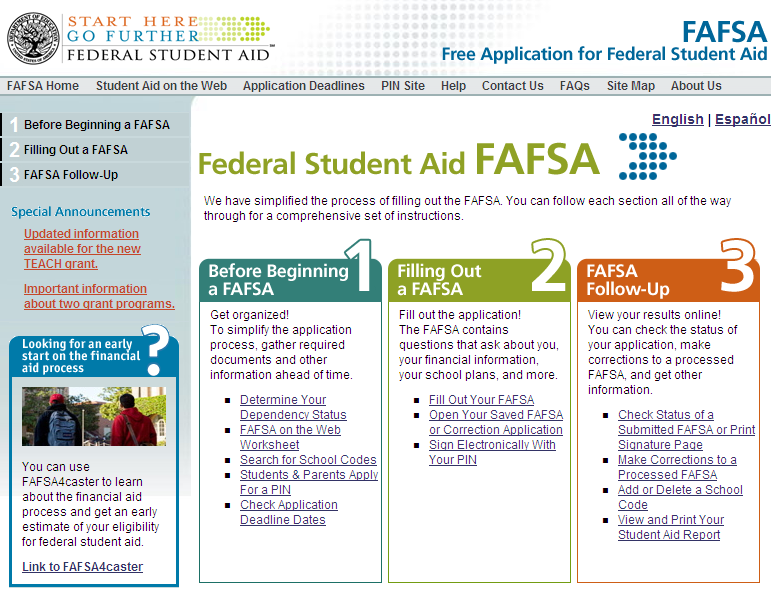 Cash, Savings, Checking
Stocks and Bonds
Mutual Funds
Second Homes
Child Support
Untaxed Income
Retirement Contributions
www.principiaprep.com
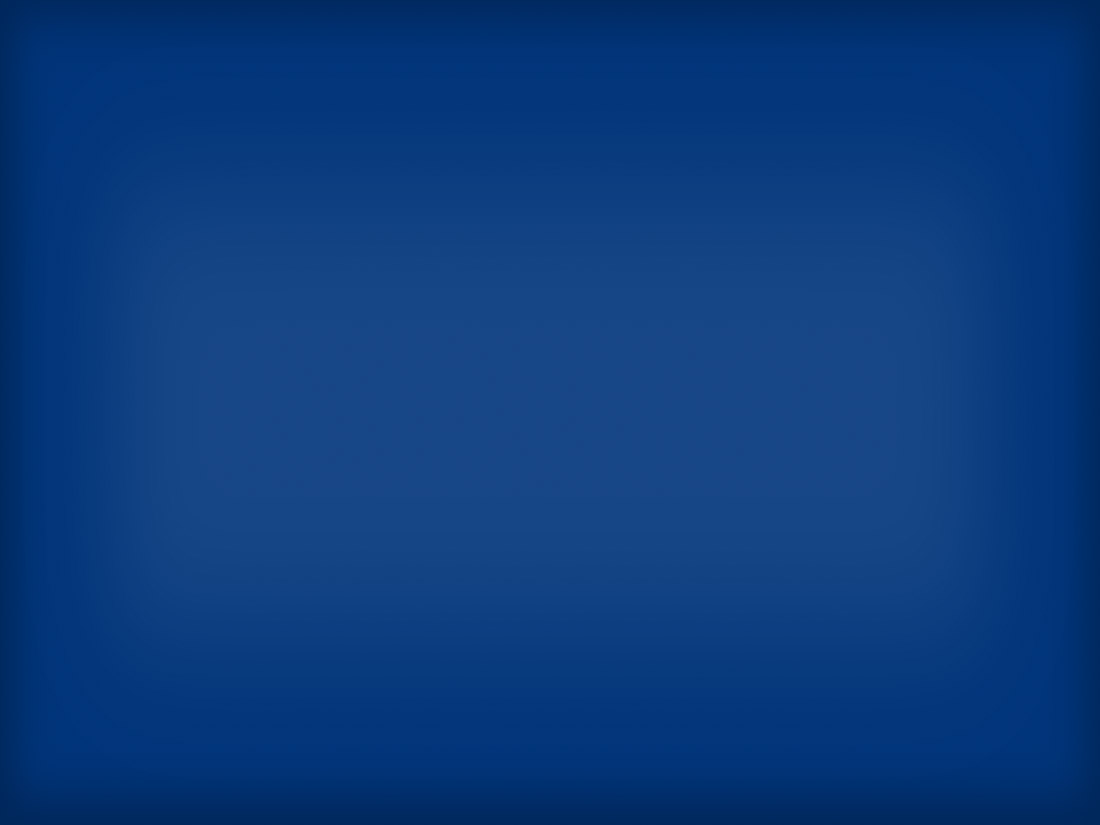 Hesaa Requirements
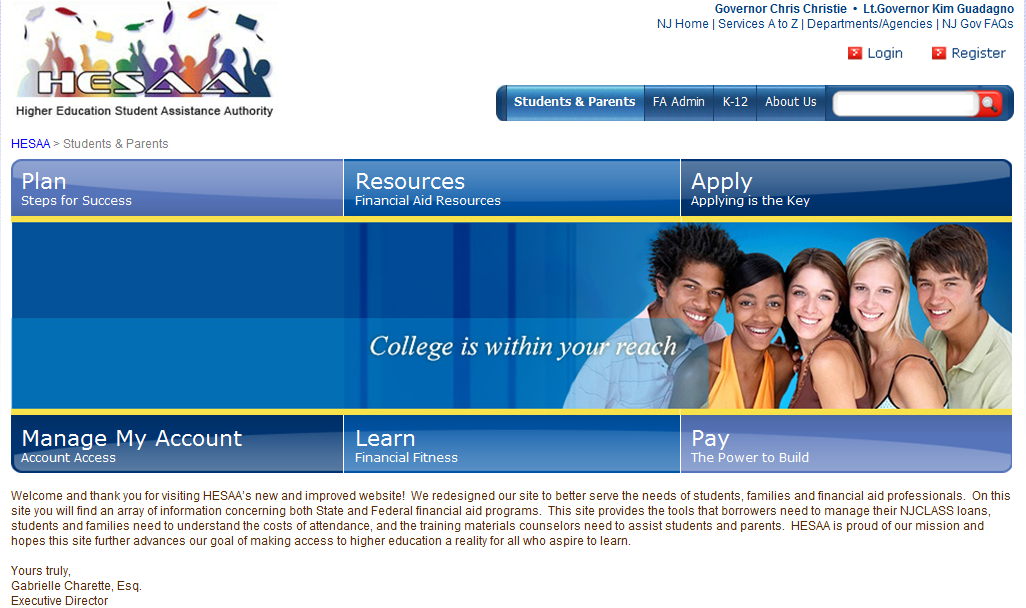 Drivers License 
Student’s Social Security Benefits
Student’s
Student’s Earned Income Credit
Parent’s Social Security Benefits
Parent’s Earned Income Credit
www.principiaprep.com
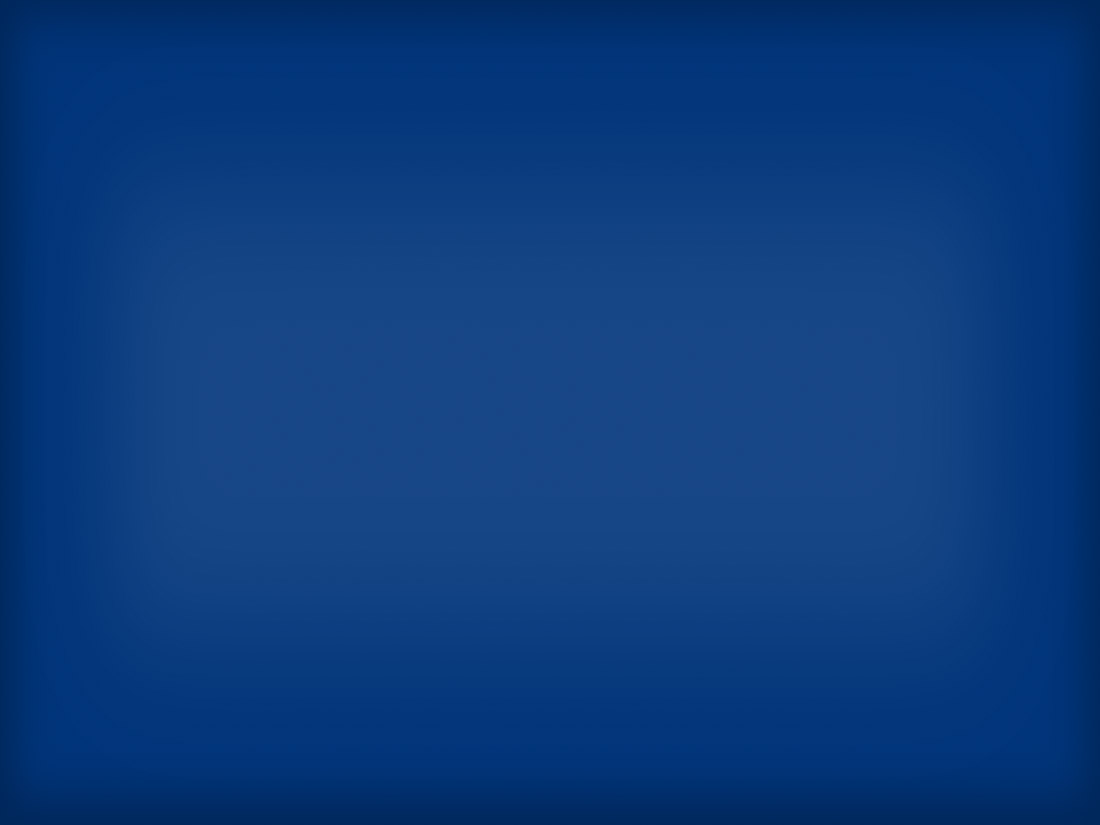 Hesaa Requirements
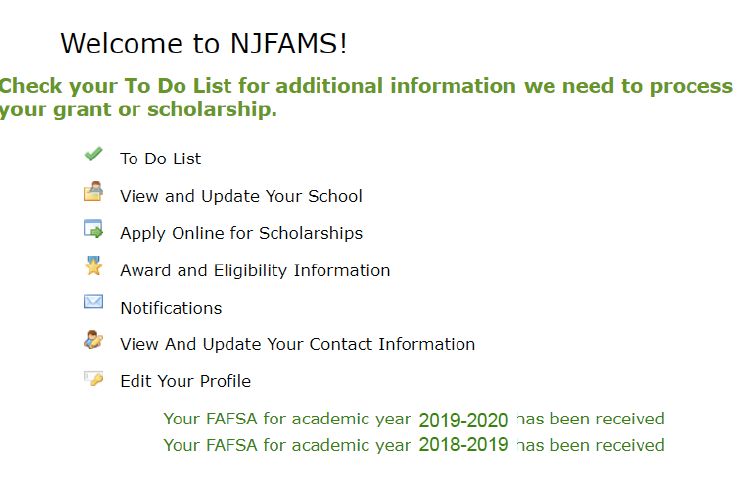 www.principiaprep.com
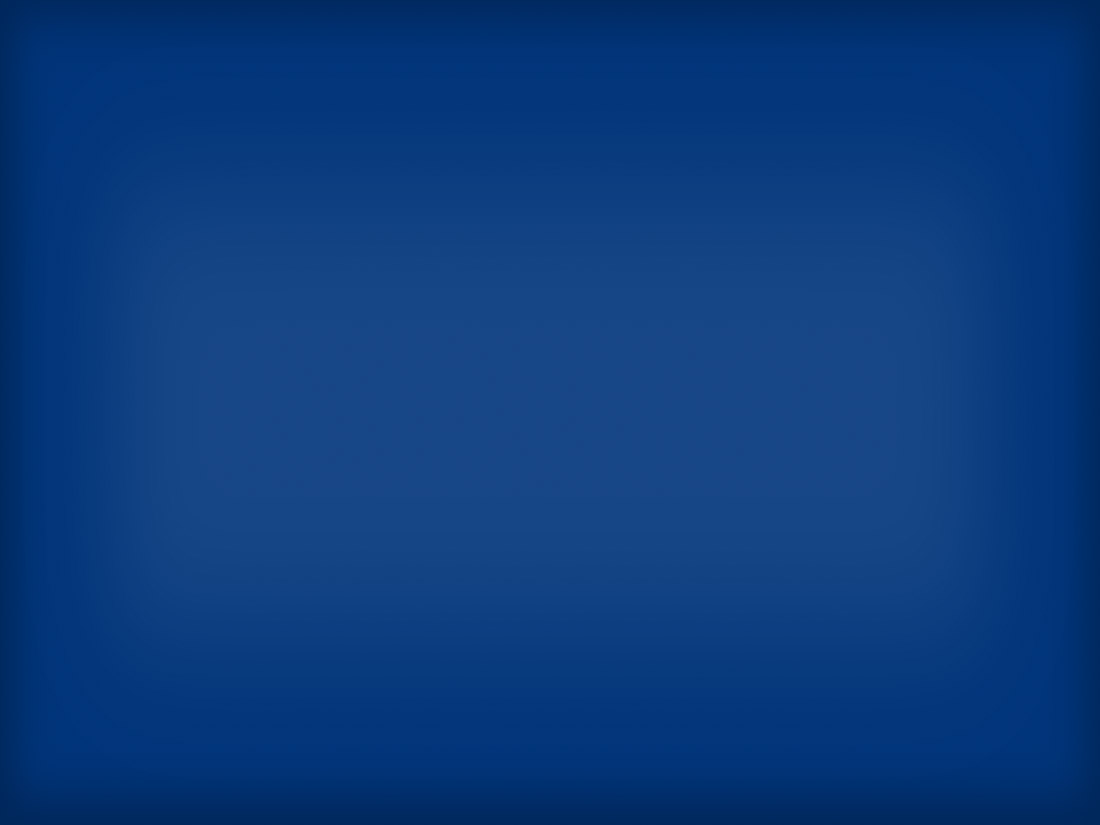 Expected Family Contribution (EFC)
Parent’s Formula
Parents' Income     - A Living Allowance  (family size)-       Taxes x 22% to 47% = Parents’ Contribution from Income
Parents’ Assets - Asset Protection Allowance (age based)  x 5.6%  = Parents’ Contribution from Assets
Student’s Formula
Students’ Income - Income Taxes  - Standard Deduction of $3,500 X 50% = Students’ Contribution from Income
Students’ Assets - no deductions X 20% = Students’ Contribution from Assets
www.principiaprep.com
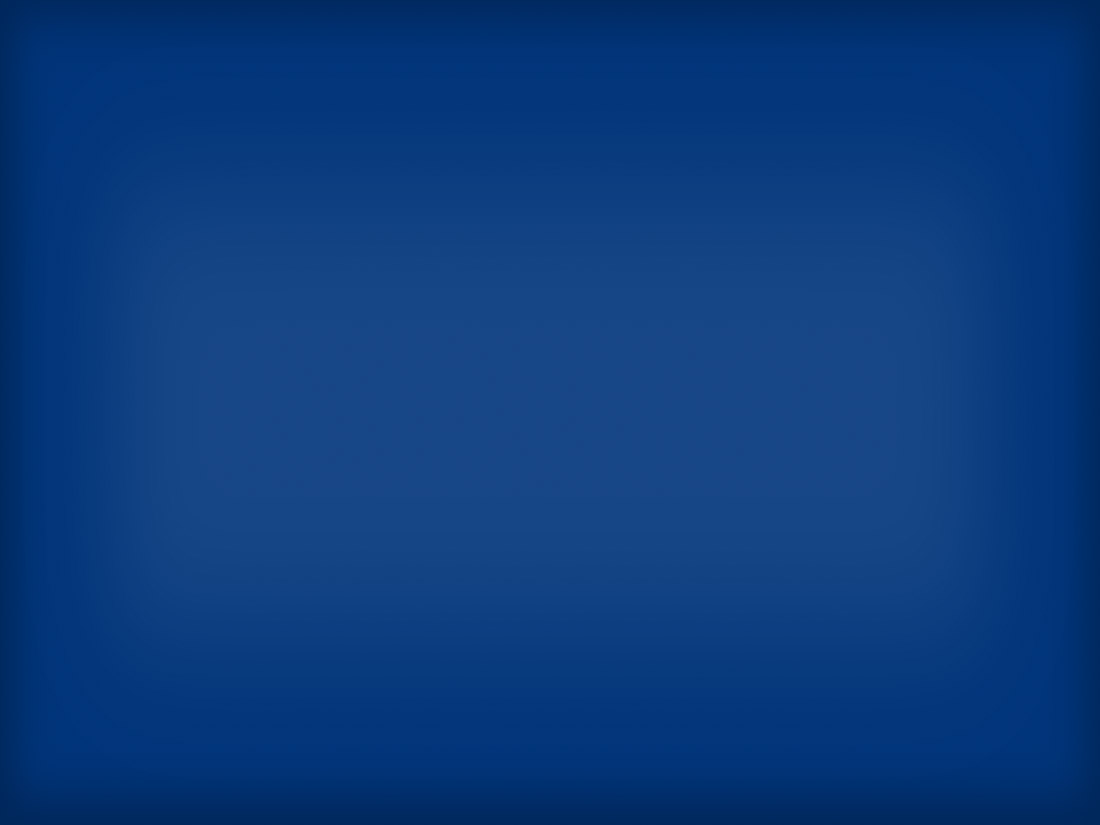 Starting the process on Collegeboard.org
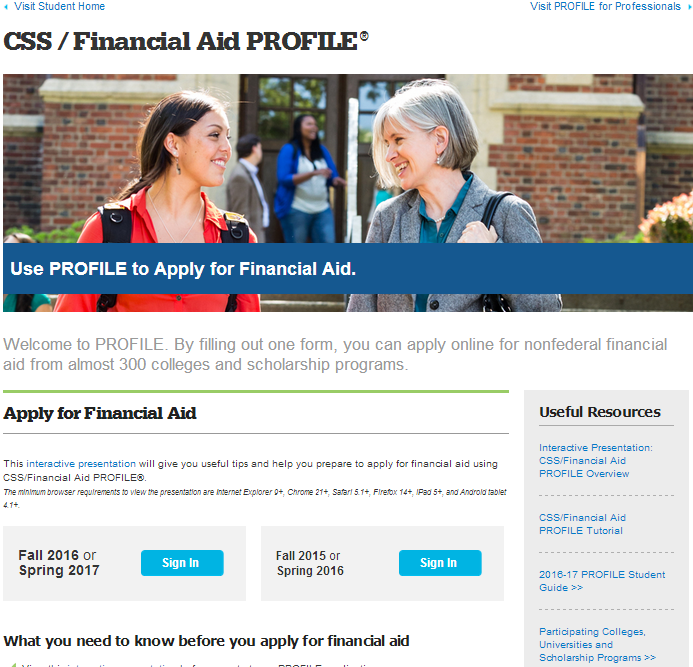 Important Things to know

Institutional Methodology is the formula  created by Private Colleges to determine the EFC.

 Primary Residence and Retirement Accounts are assessed

 Used by Private and Elite Colleges 

 Information Collected by CSS Profile
*START DEPENDS*
www.principiaprep.com
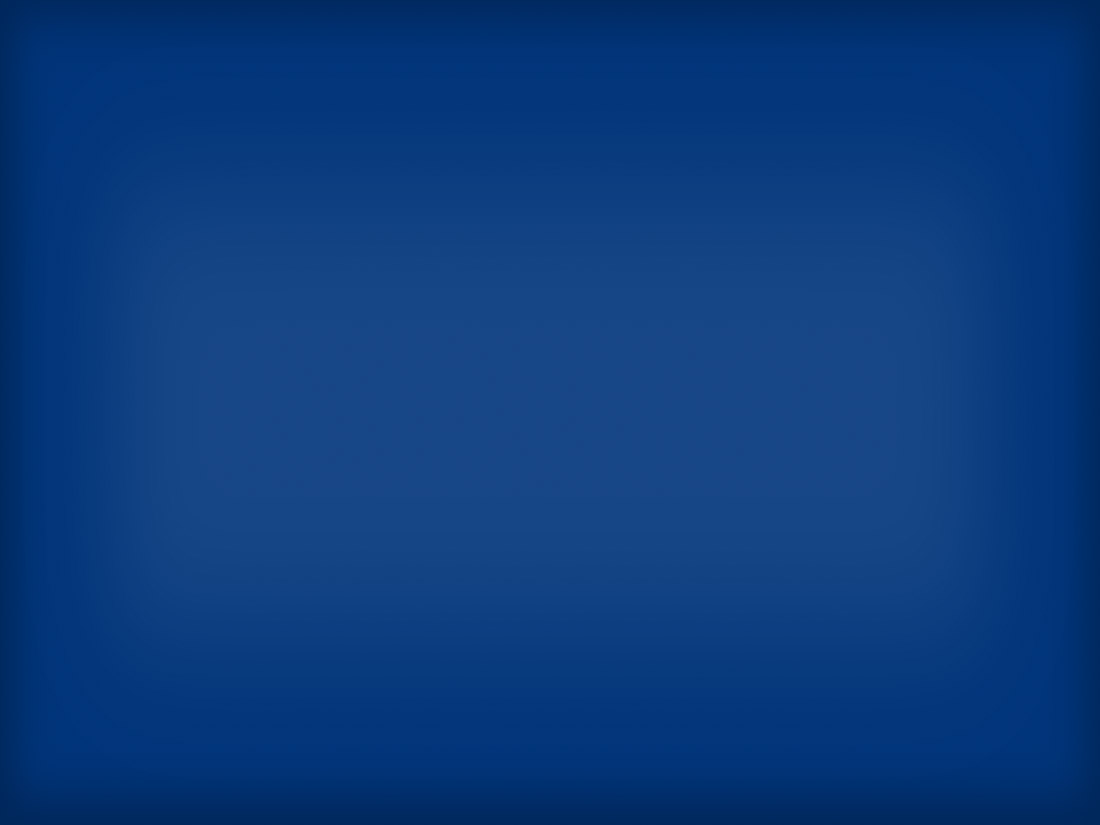 Profile Counts
Cash, Savings, Checking
Stocks and Bonds
Mutual Funds
529 Plans
Second Homes
Child Support
Non-Custodial Parents Information
Home and Car Value
Untaxed Income
Retirement Accounts
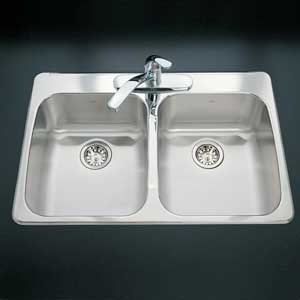 www.principiaprep.com
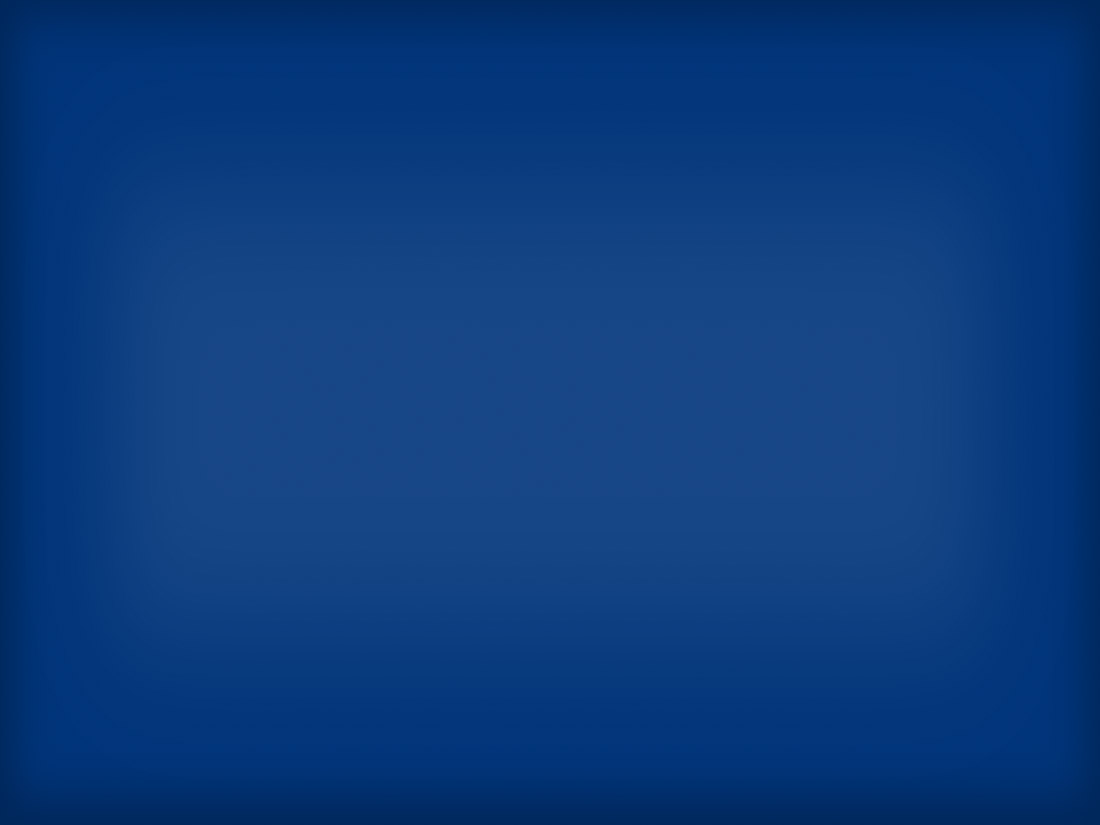 Net Price Calculator
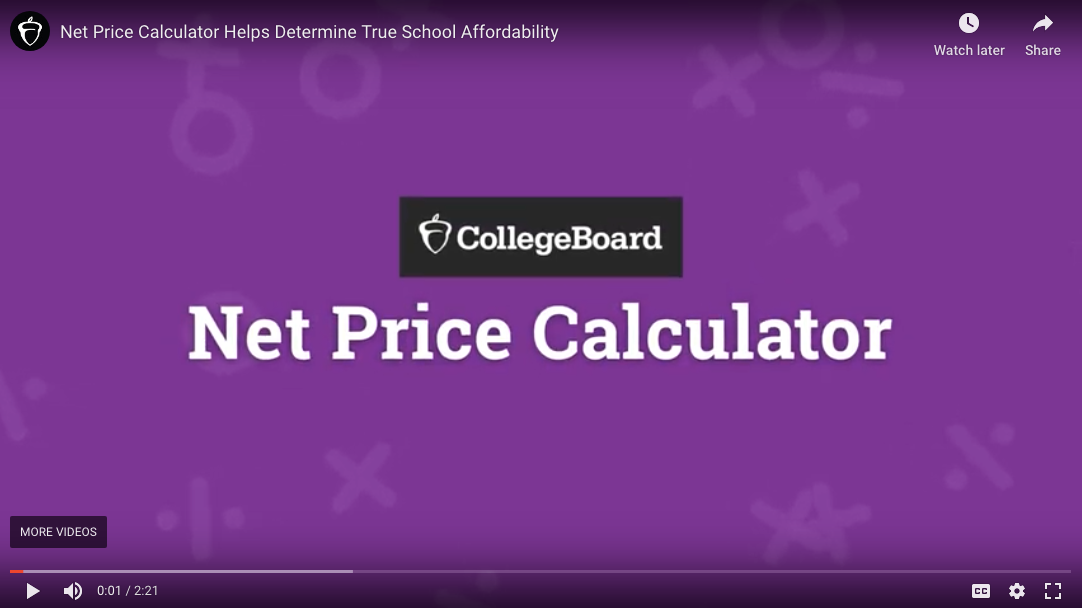 www.principiaprep.com
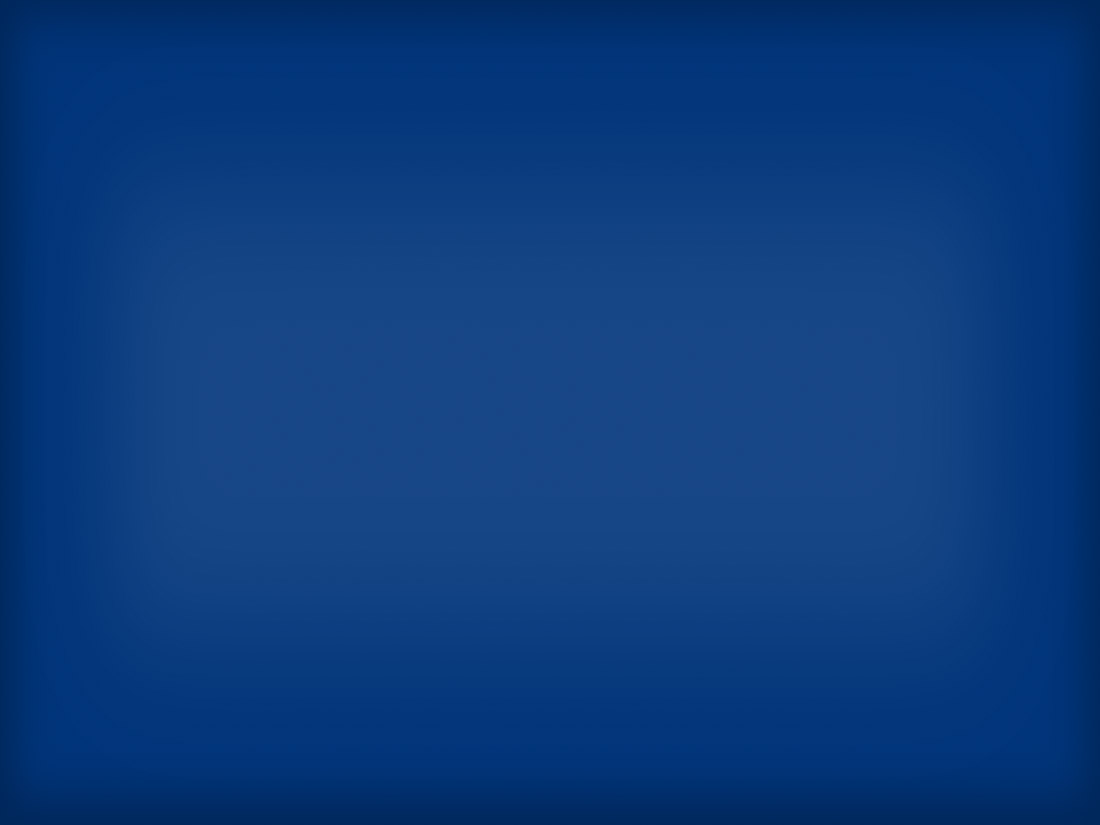 For Divorced or Remarried Parents:
FAFSA does not consider the income and assets of the non-custodial parent in determining aid.

If the custodial parent has remarried, the spouse is considered a parent, and that person’s income and assets are counted.
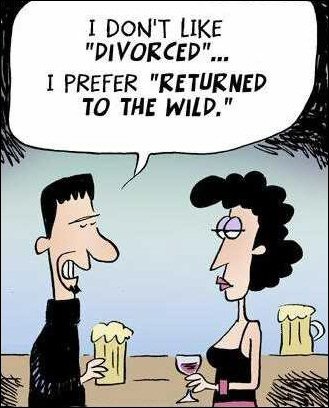 www.principiaprep.com
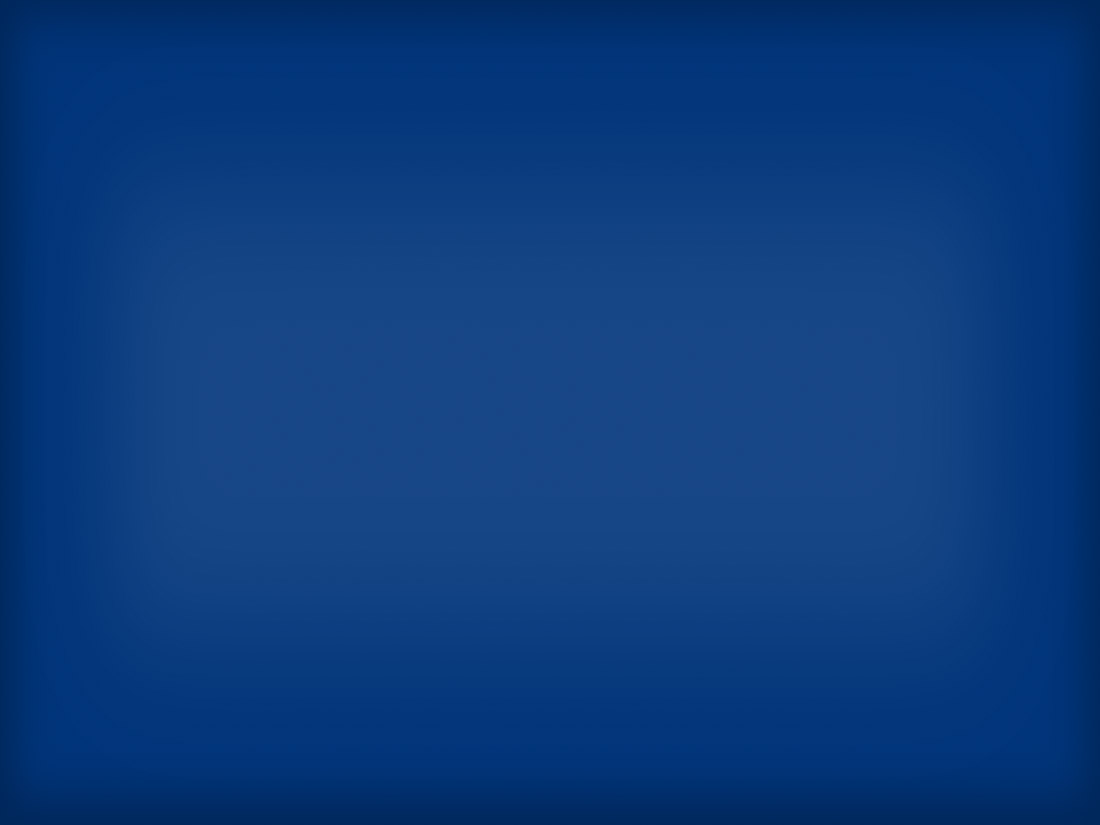 Two in College
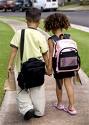 One Student      Two Students

COA       $35,000            $70,000
EFC        $20,000            $20,000
Expected Family Contribution is divided by the number of students
www.principiaprep.com
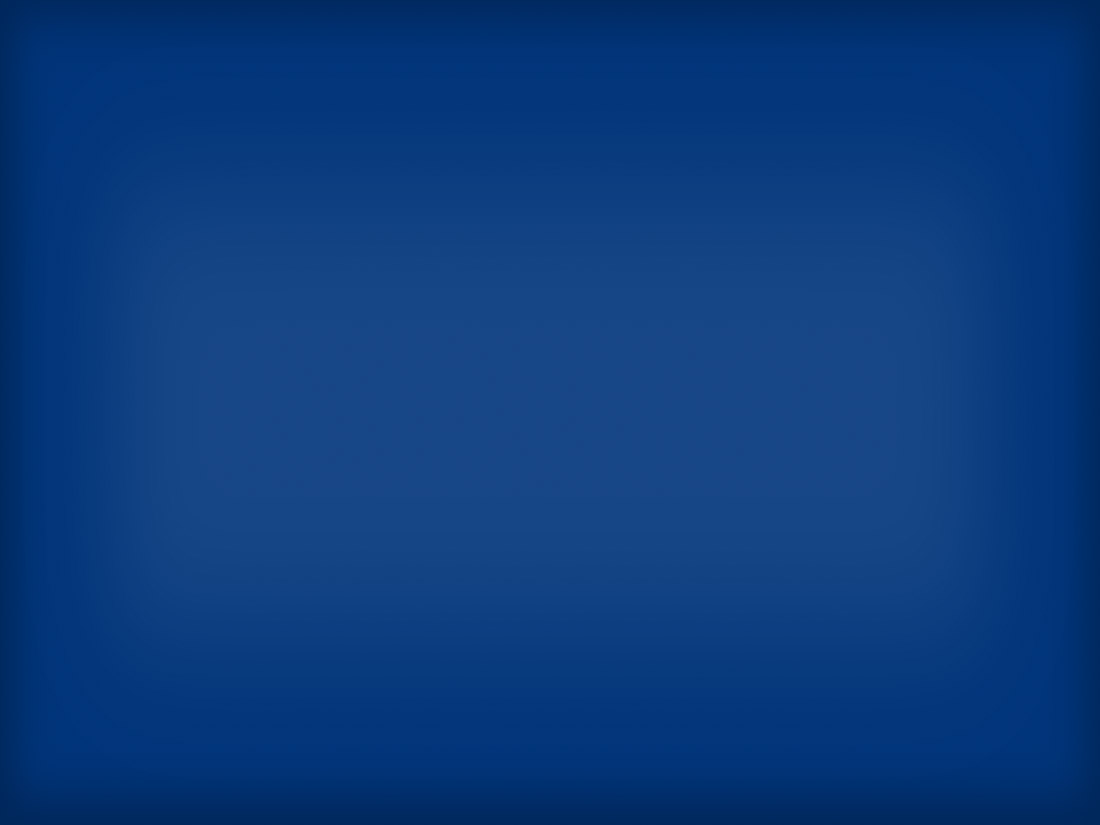 Frequent Filing Errors
Parent and student Social Security Numbers
Divorced/remarried parental information
Untaxed income
U.S. income taxes paid 
Household size
Number of household members in college
Real estate and investment net worth
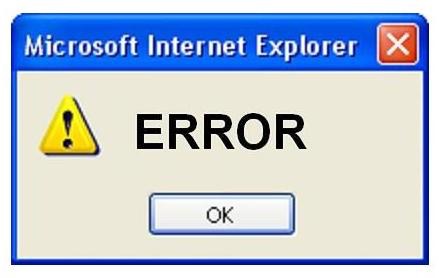 www.principiaprep.com
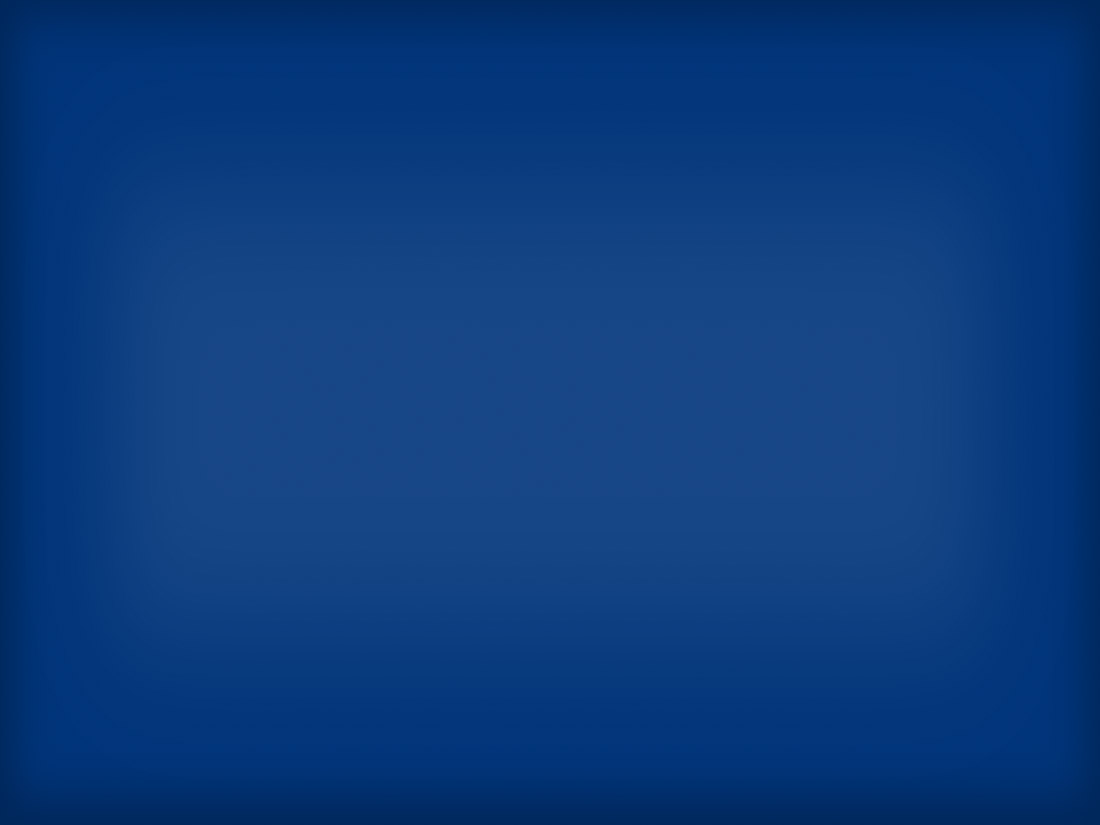 The Award Letter
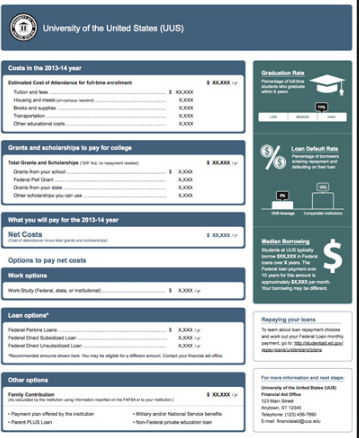 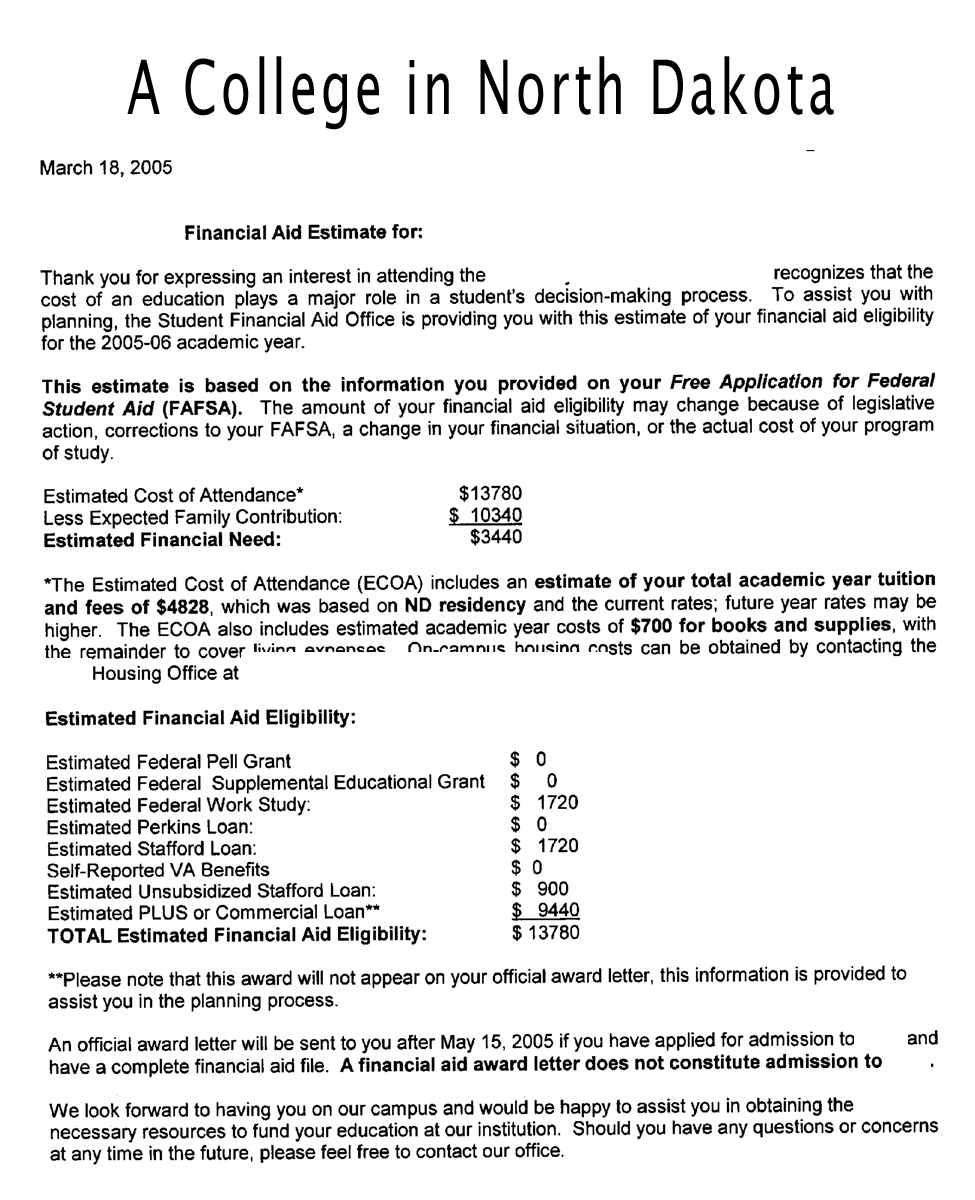 What is on the Award Letter
The Cost of Attendance
The EFC
Estimated Financial Aid
Scholarships
Grants
Loans
Work-Study
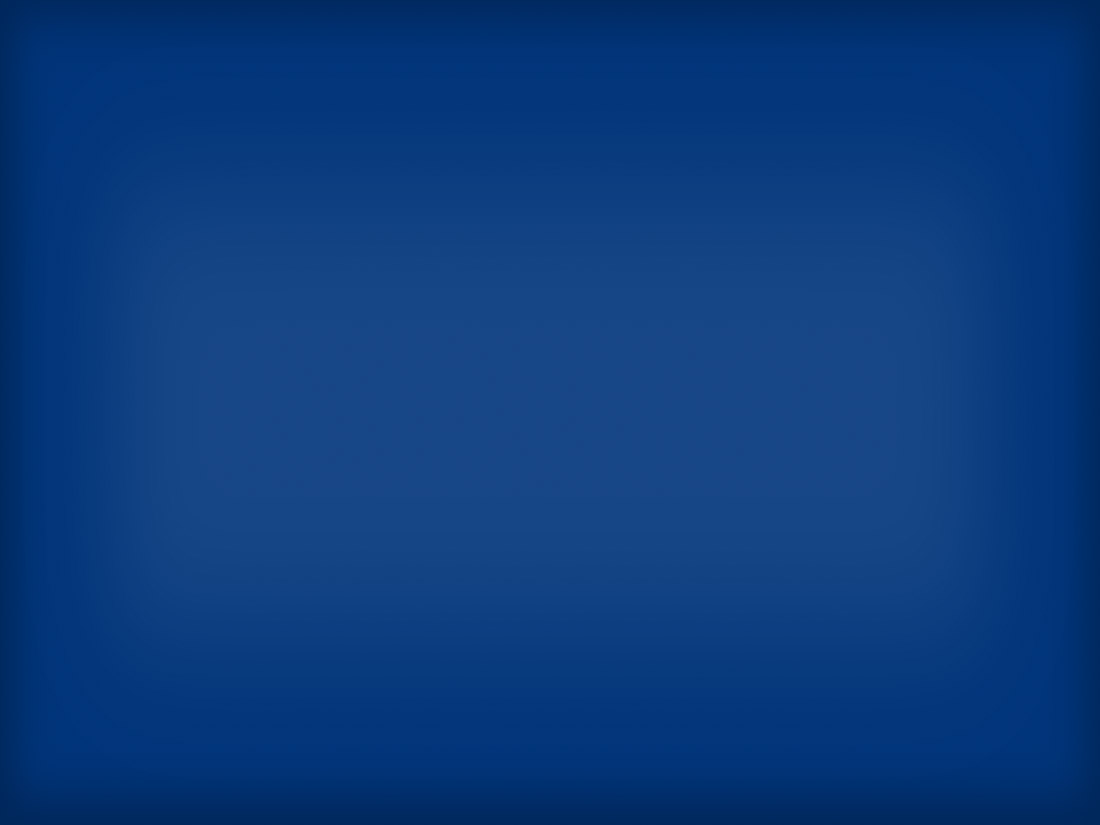 www.principiaprep.com
Let’s Make a Deal
You can ask for more
Always ask for more
Use similar colleges
Be pro-active but not rude


If you don’t ask you will never know
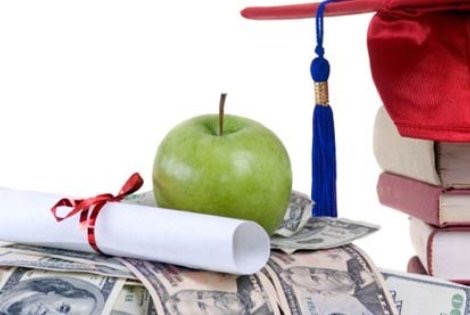 www.principiaprep.com
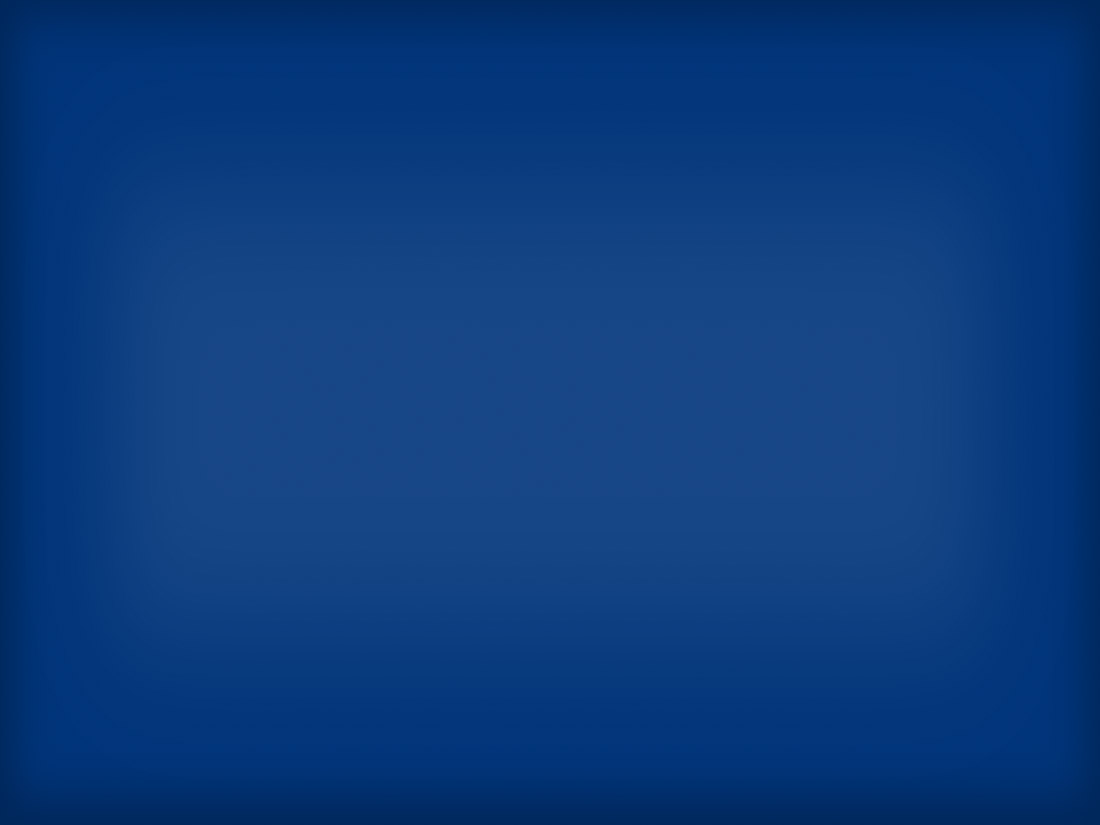 Meeting a Student’s Financial Need
Choose your college wisely, because:
Not all will meet 100% of need

Private colleges generally:
Meet a higher percentage of need
Award a higher percentage of gift aid

Many students can attend a private college for the same cost as a public university!
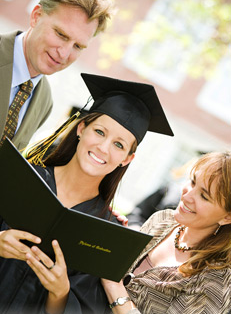 www.principiaprep.com
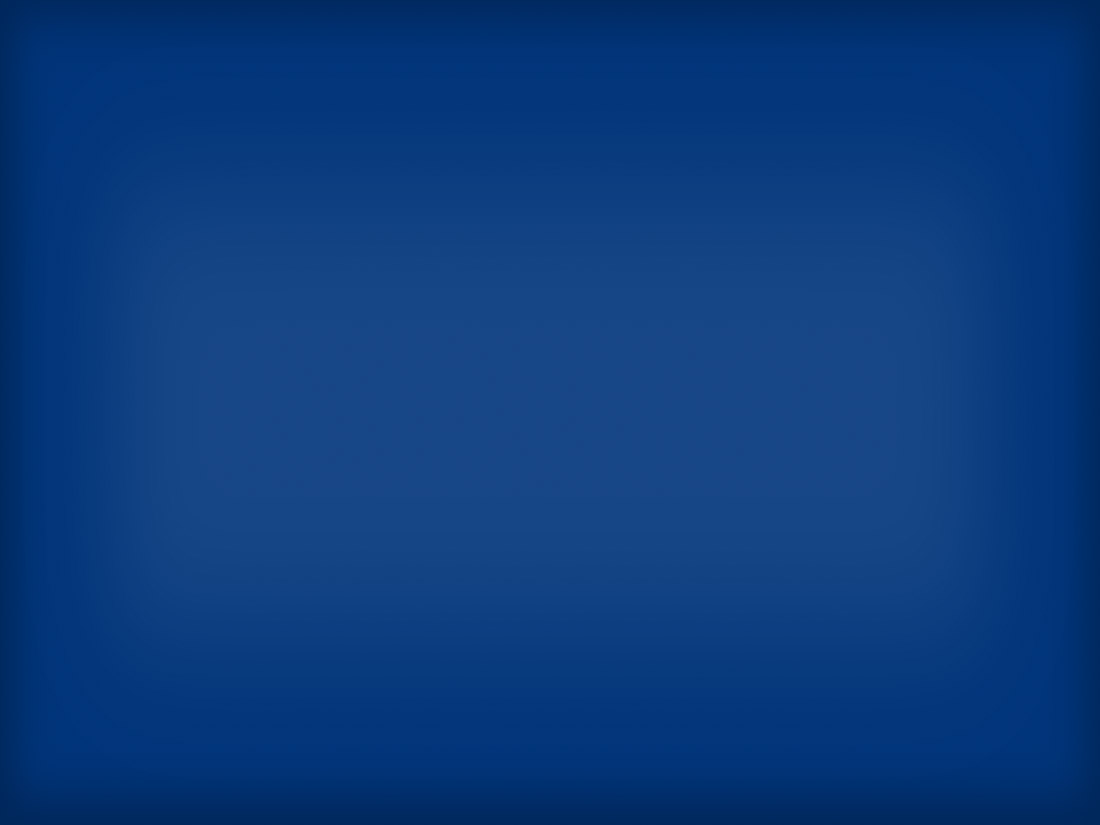 Private VS. Public
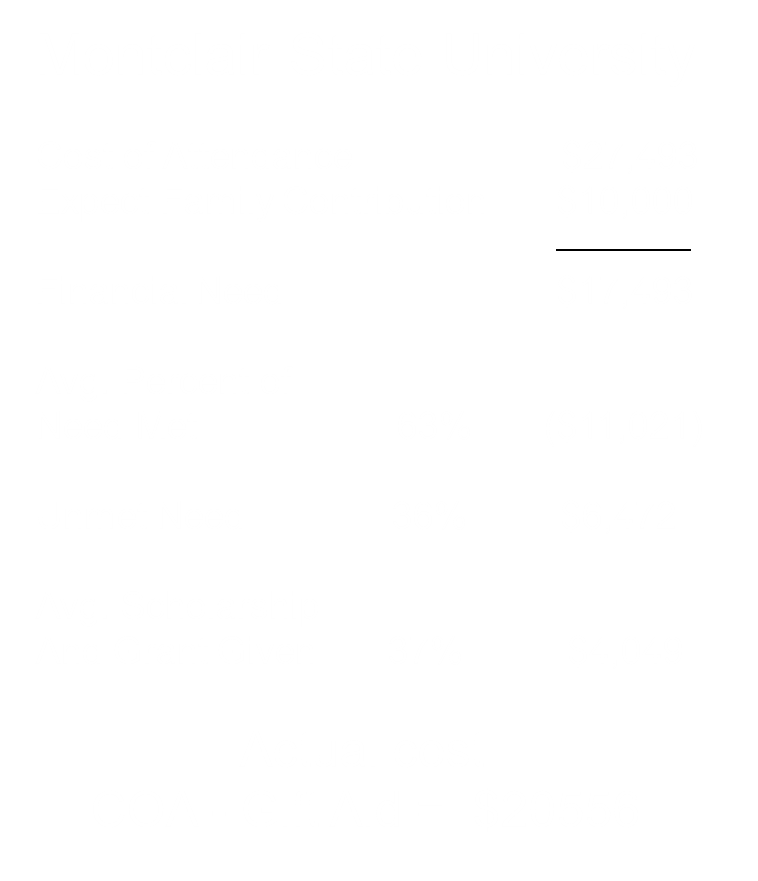 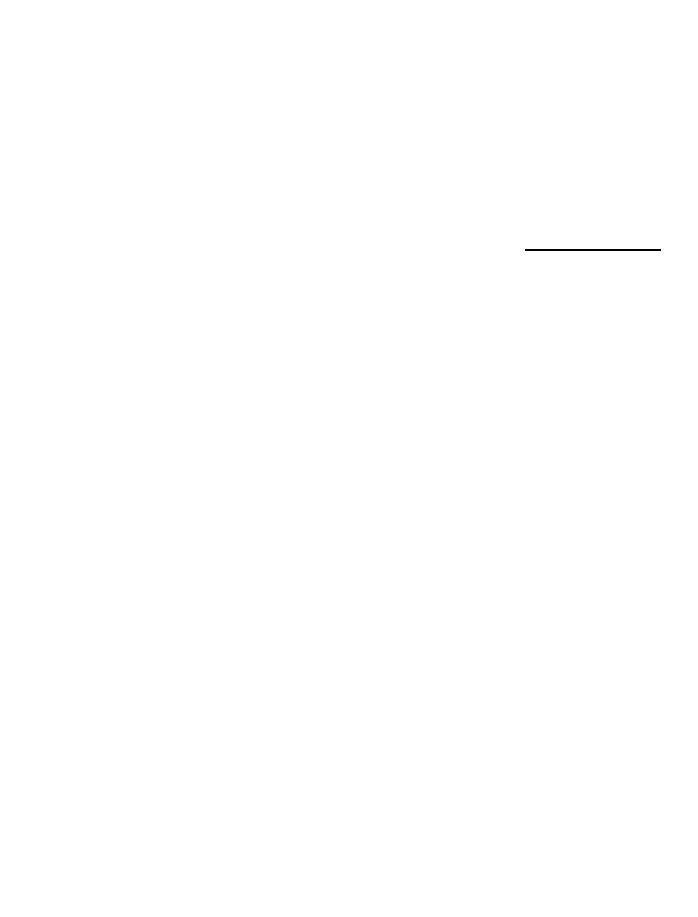 www.principiaprep.com
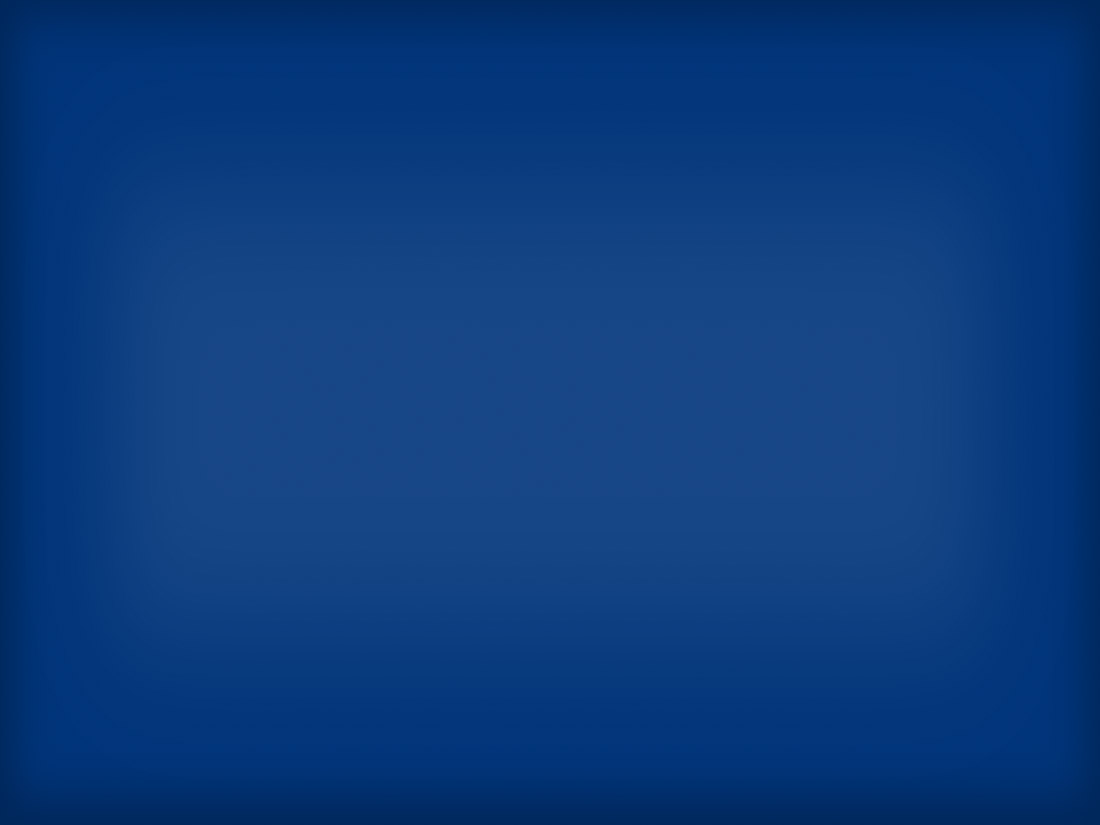 Loans
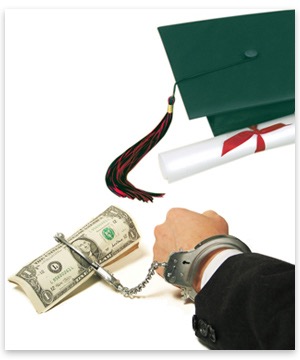 Direct Loans
	- Subsidized 
	- Unsubsidized
Perkins Loans
	- Need based loan
PLUS Loans
	-Parent Loans
www.principiaprep.com
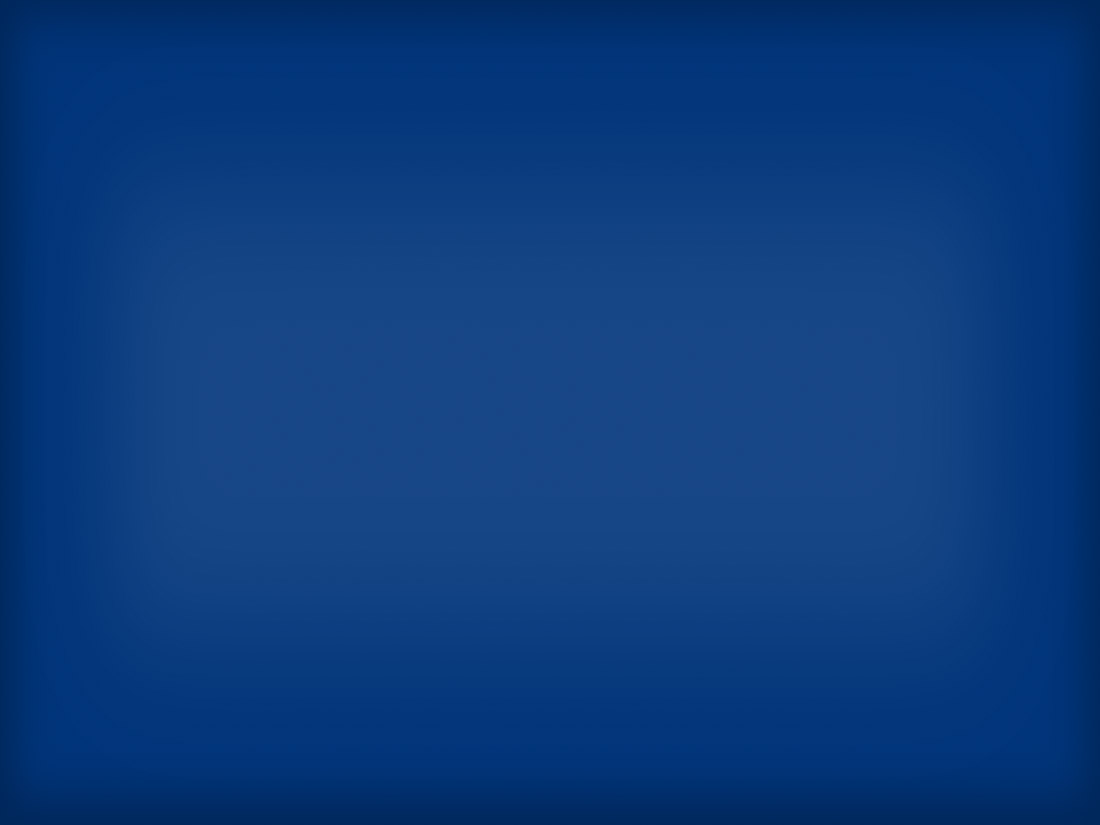 Loans Part II
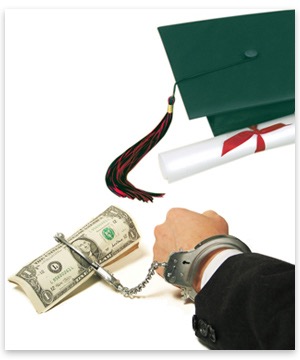 NJ Class
Sallie Mae
Wells Fargo
Citi Bank
Chase 
PNC
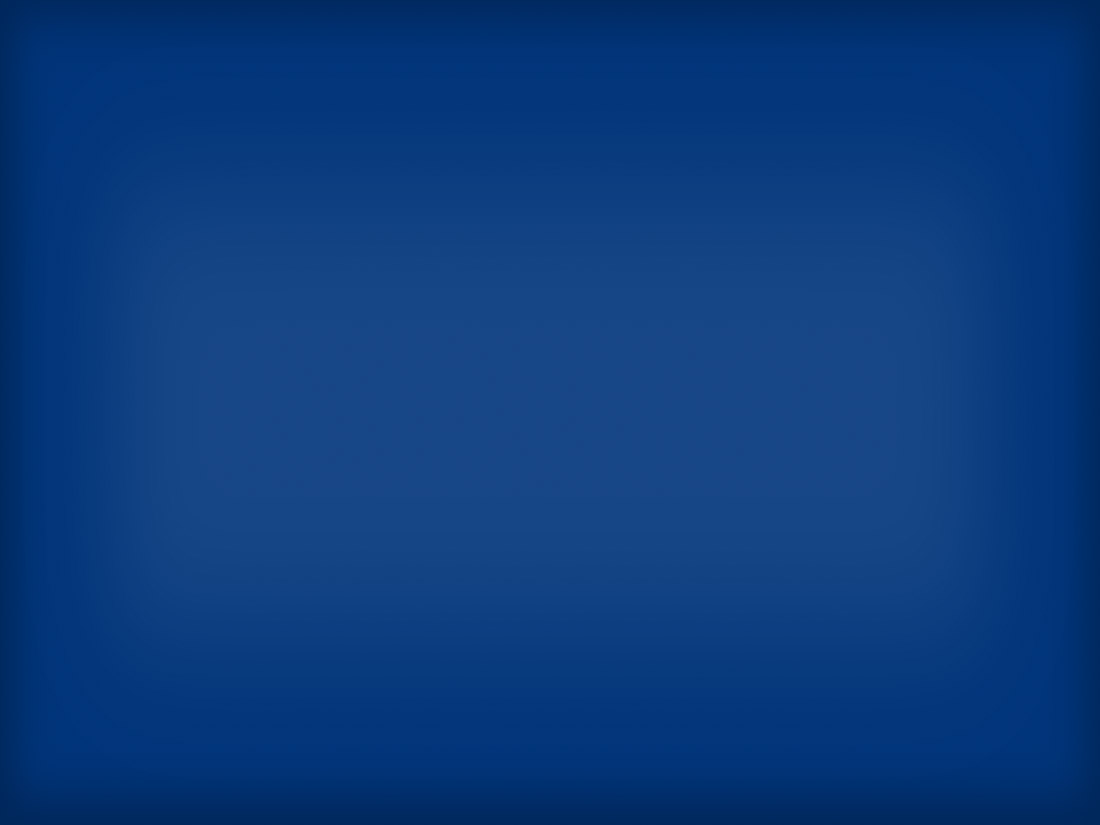 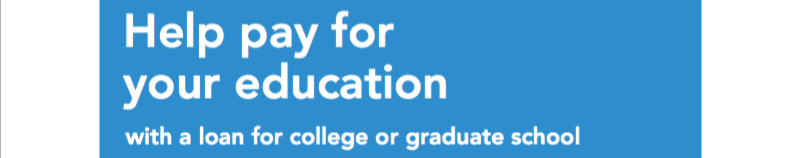 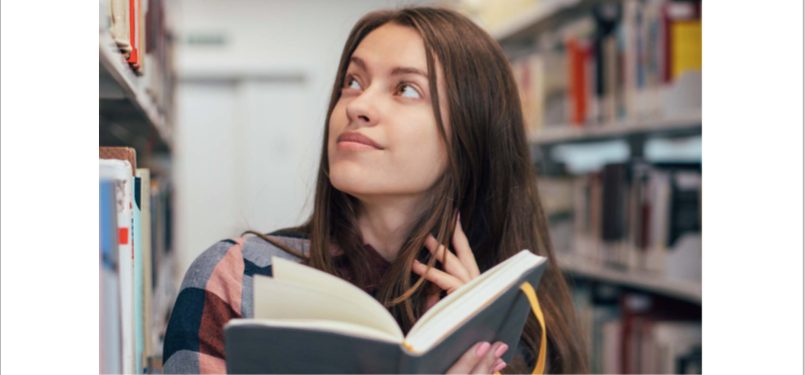 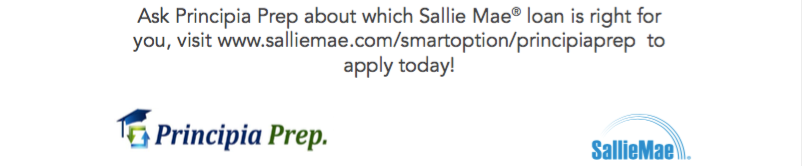 www.principianp.com
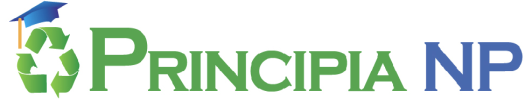 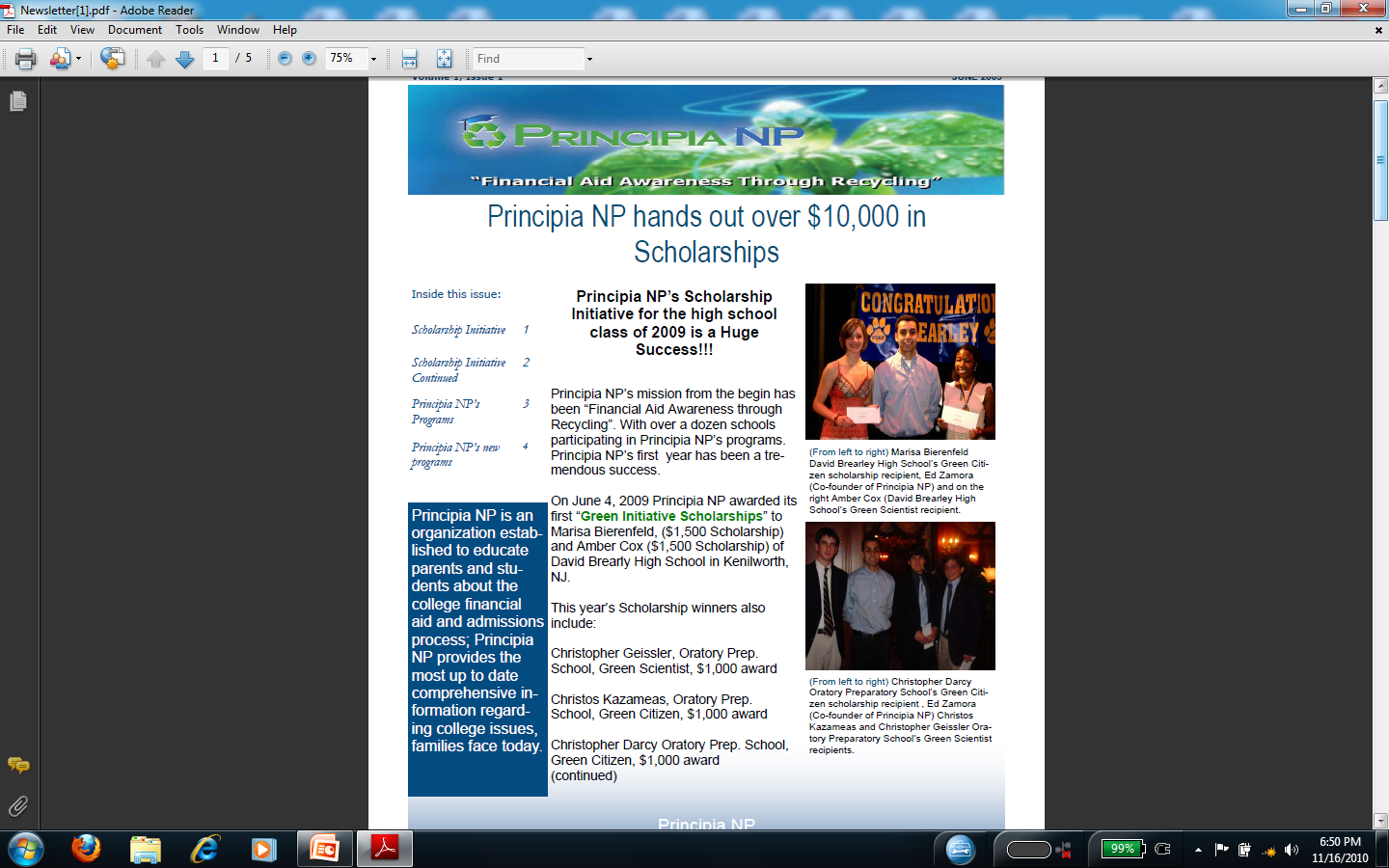 The Green Scholarships
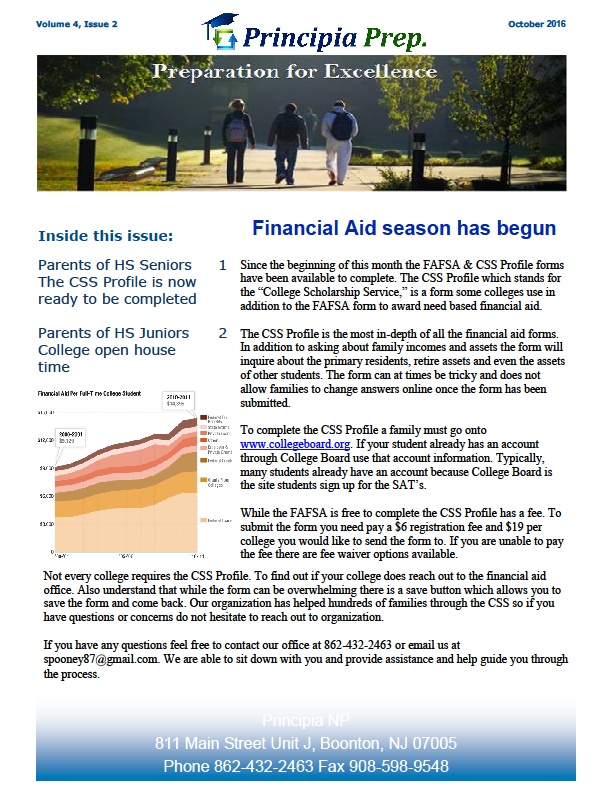 E-Waste Includes:
Computers 
Laptop Computers  
PDA’s
Sports equipment
T-I Calculators
Stereo equipment
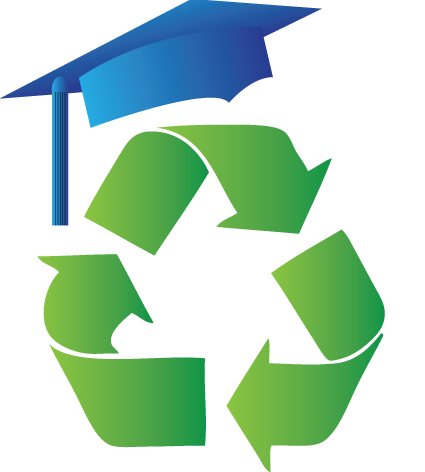 Printers
Business &
	Office Equipment
DVD Players
Toner (full or empty)
Cameras
*We do pick up materials at offices.
www.principiaprep.com
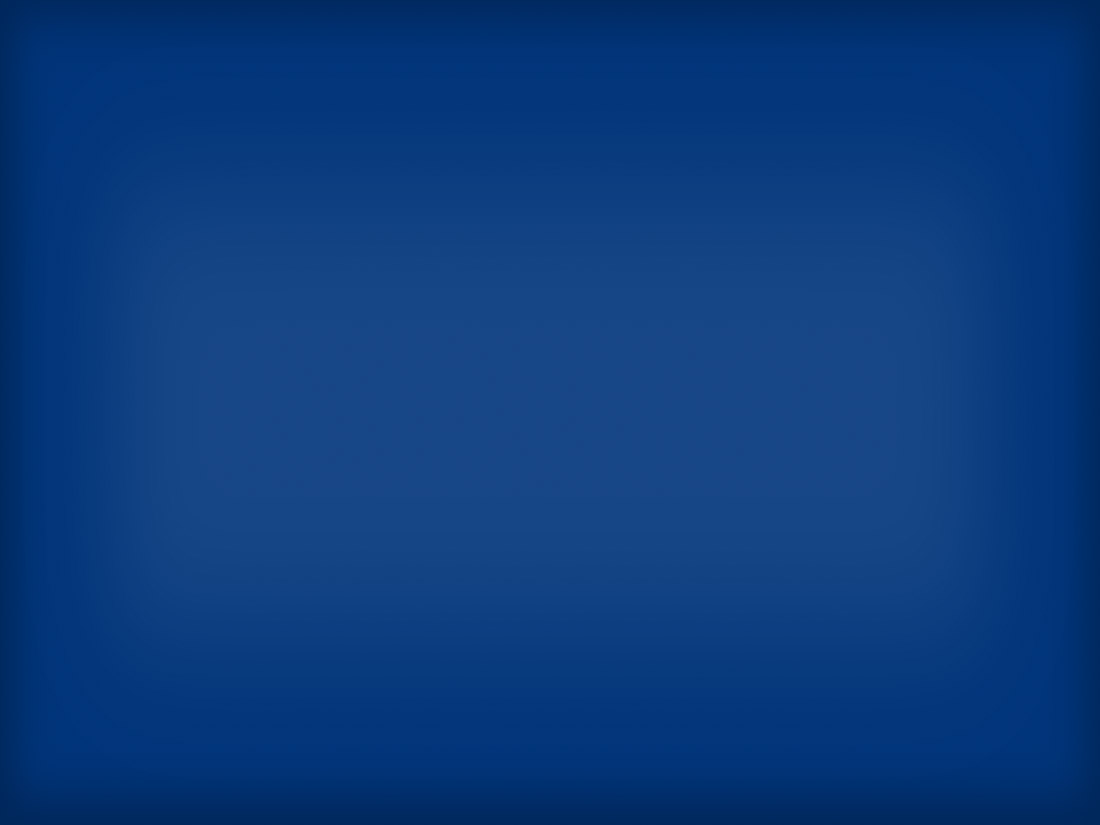 Additional Information
Financial Aid:
www.fafsa.ed.gov
www.collegeboard.ORG

Scholarship Searches:
www.fastweb.com
www.finaid.com

Follow US On:
Facebook Principia Prep
Instagram Principia Prep
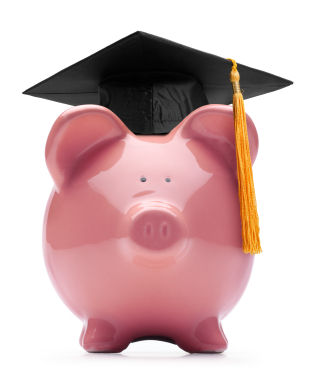 www.principiaprep.com
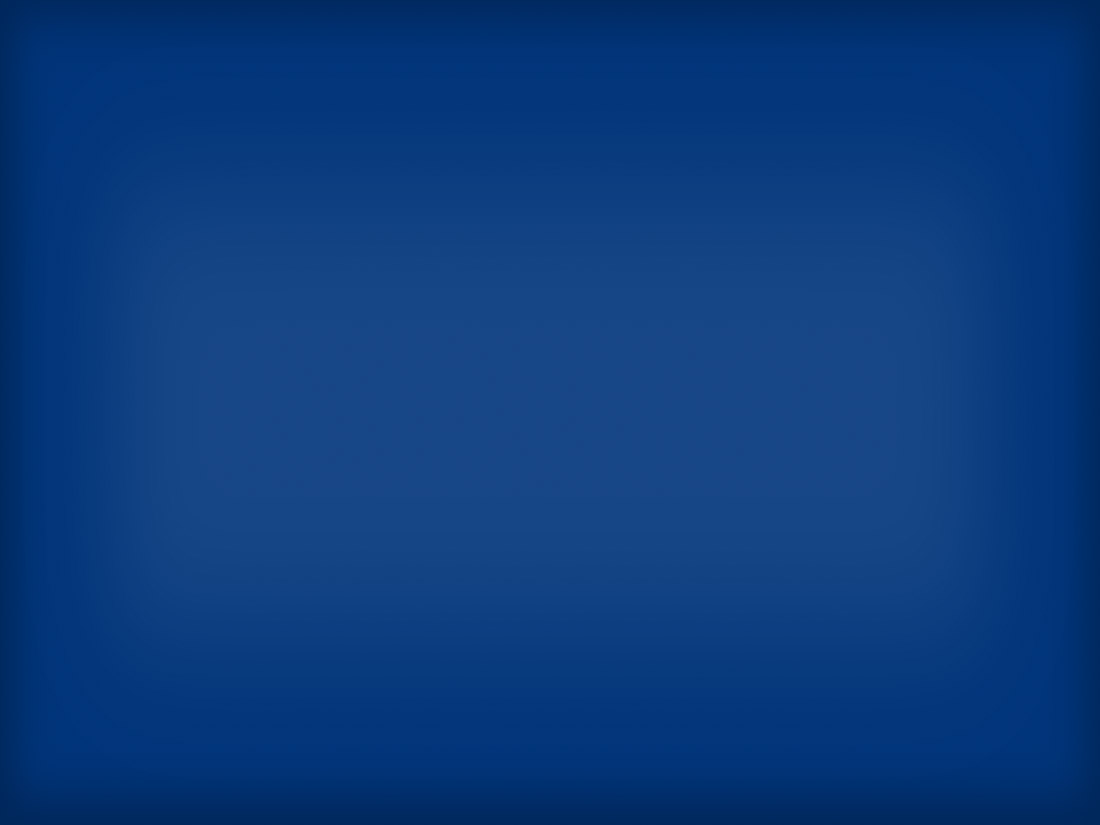 Know Your Advantages
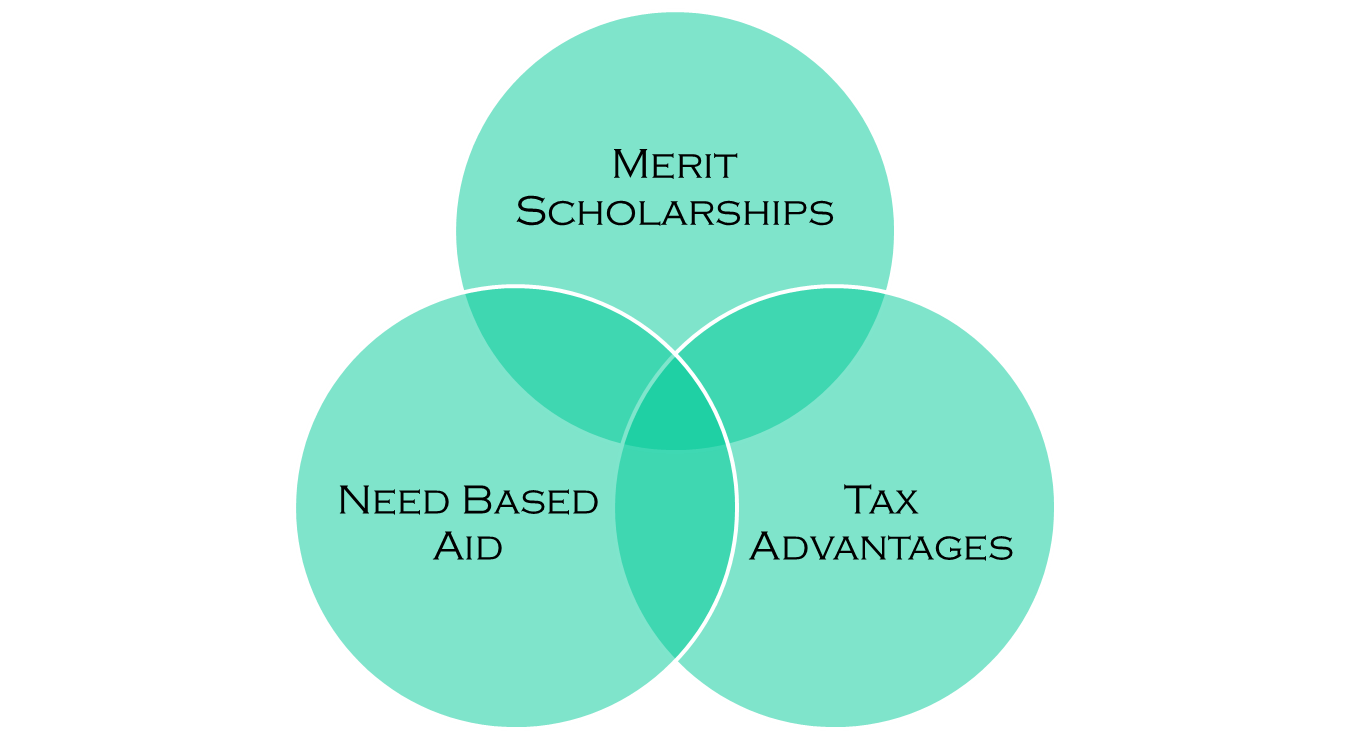 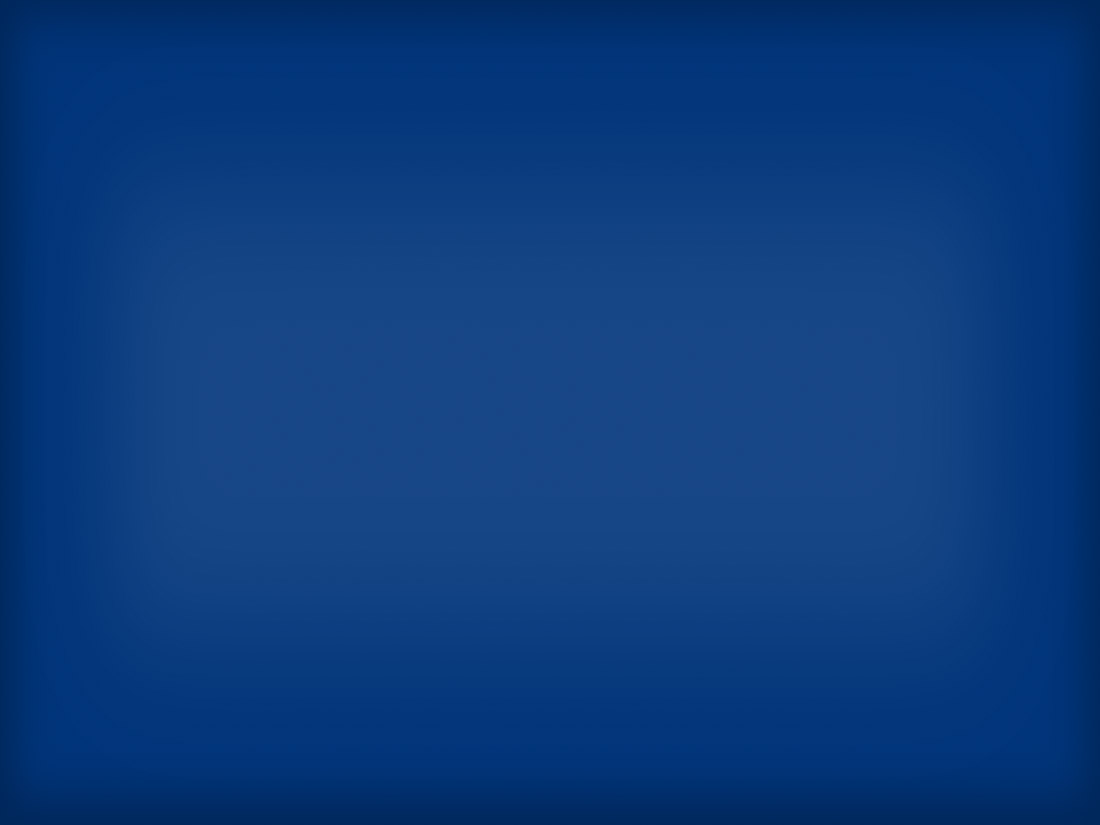 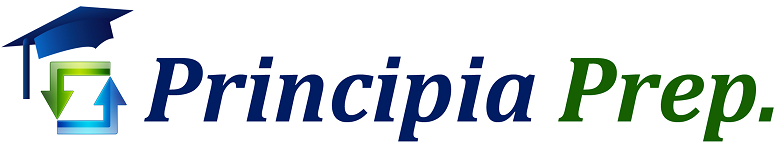 Ed’s Information info@principiaprep.comPhone 908-400-1363